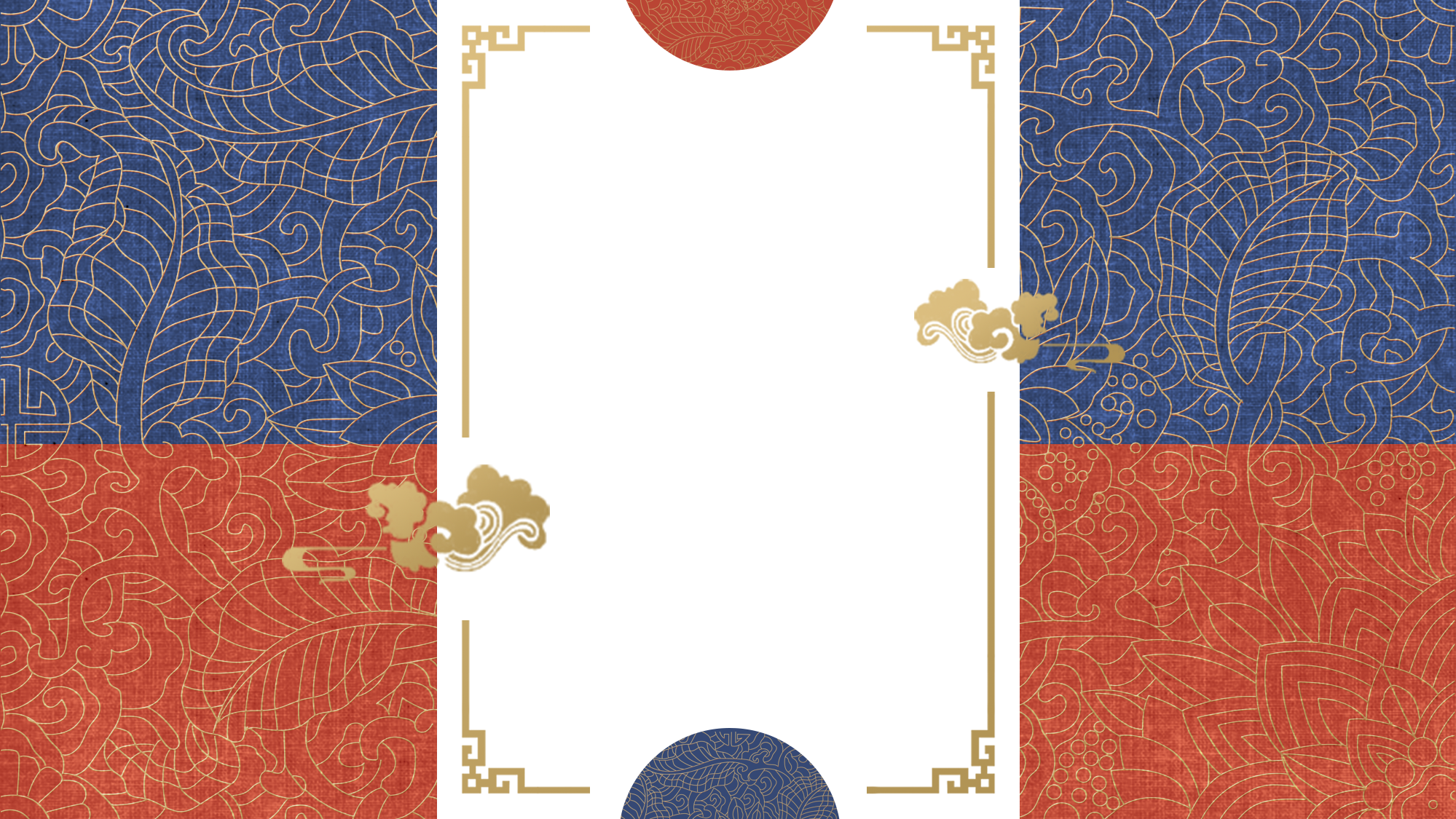 七（4）班
创文明班小结
班主任：陆金伟
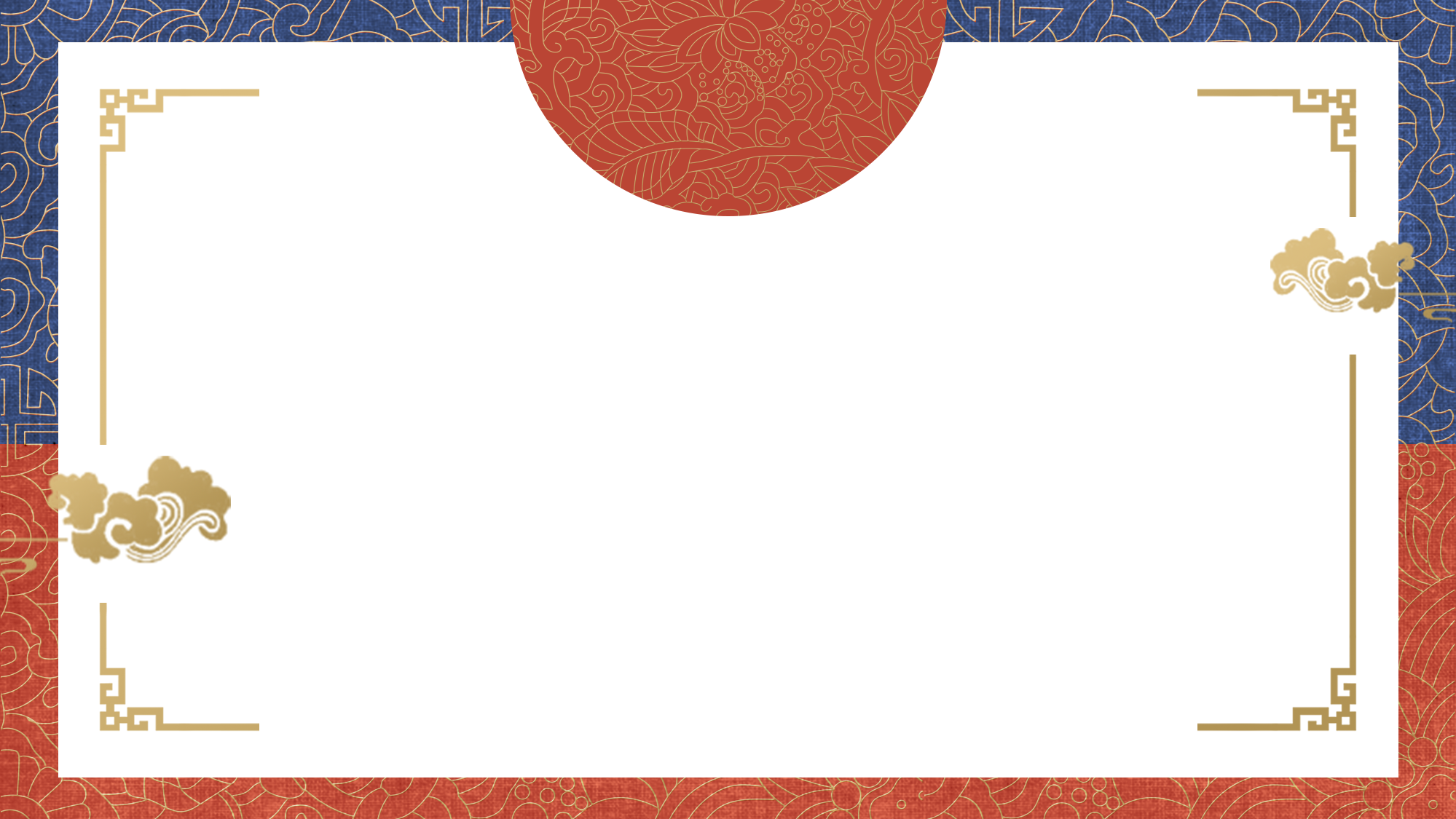 目录
CONTENTS
CONTENTS
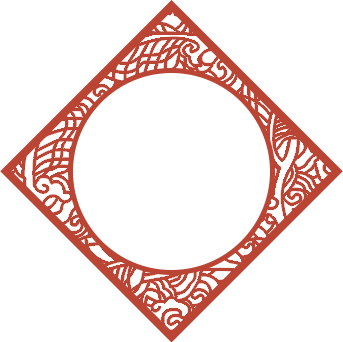 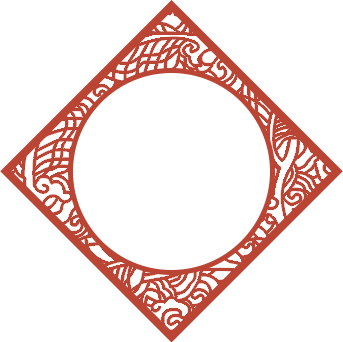 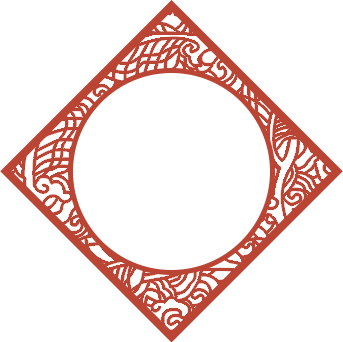 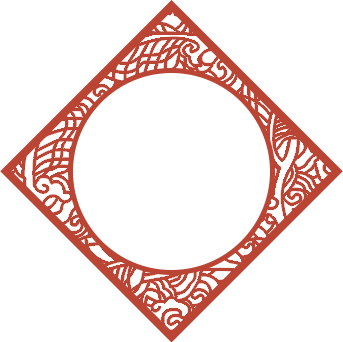 壹
肆
叁
贰
班级风采
班级风采
班级风采
班级文化
冬季锻炼
班会课堂
艺术节
班级名人、班级口号
刚开学的我们
瞧，稚嫩的脸庞充满着朝气
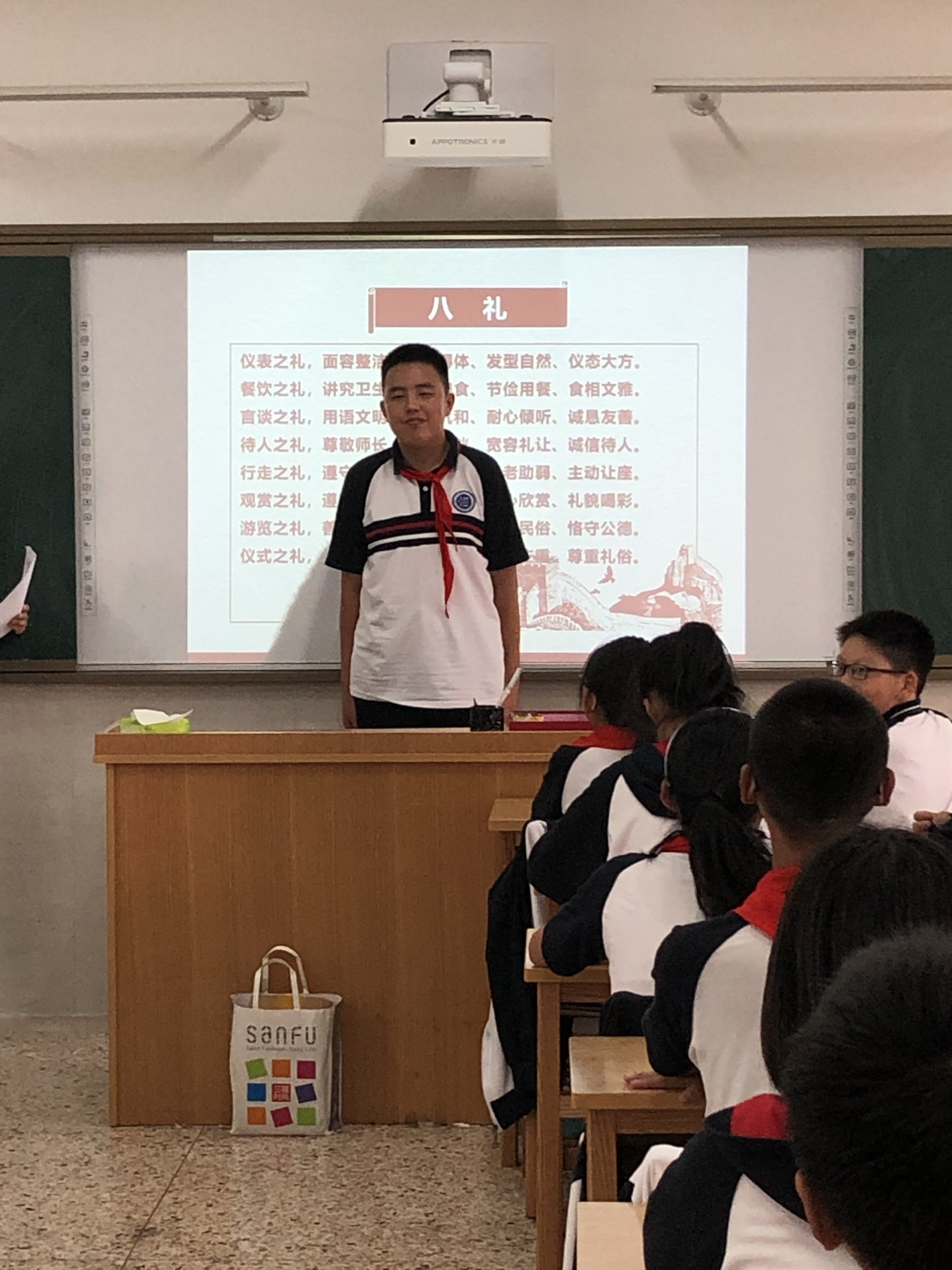 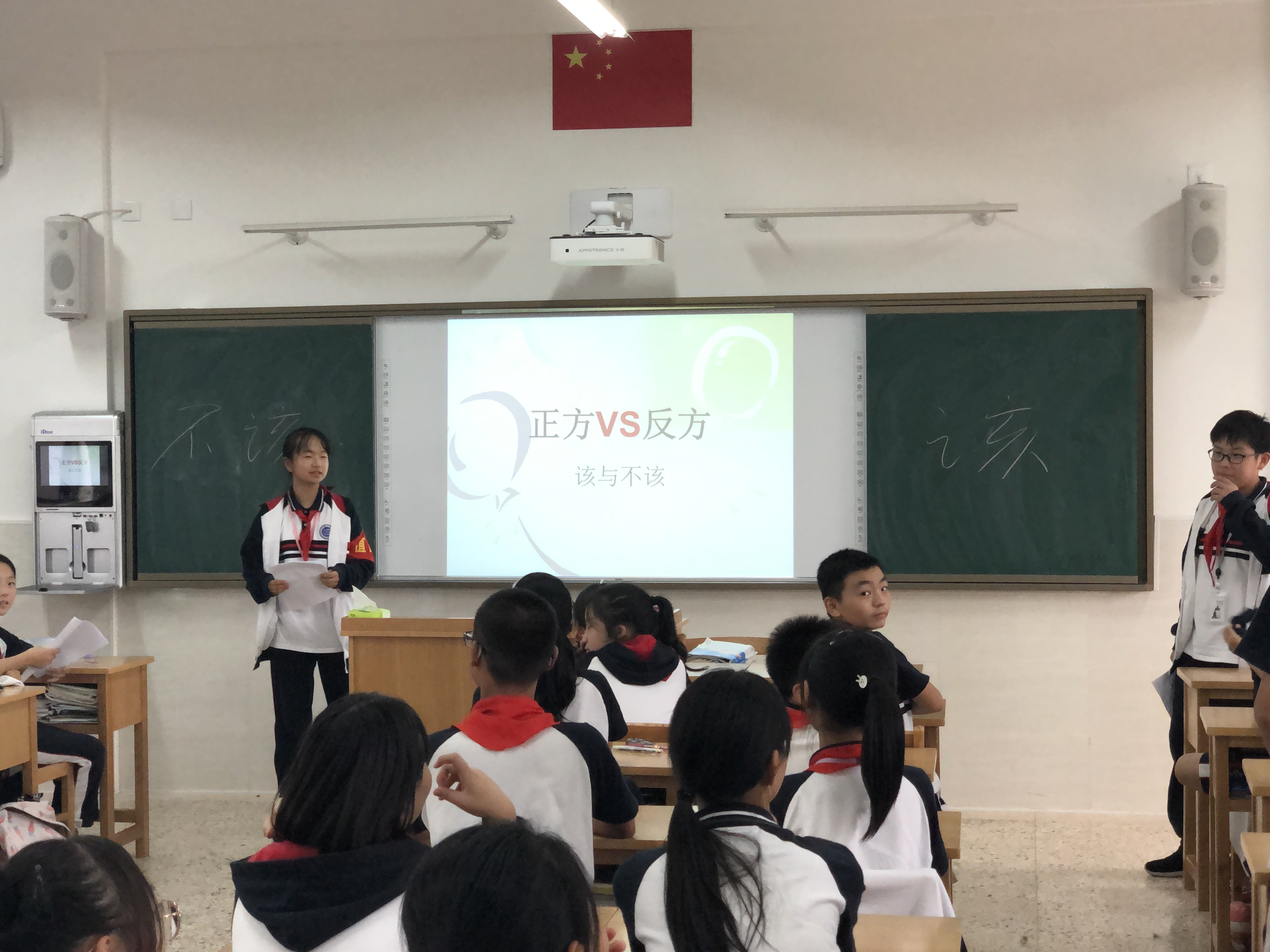 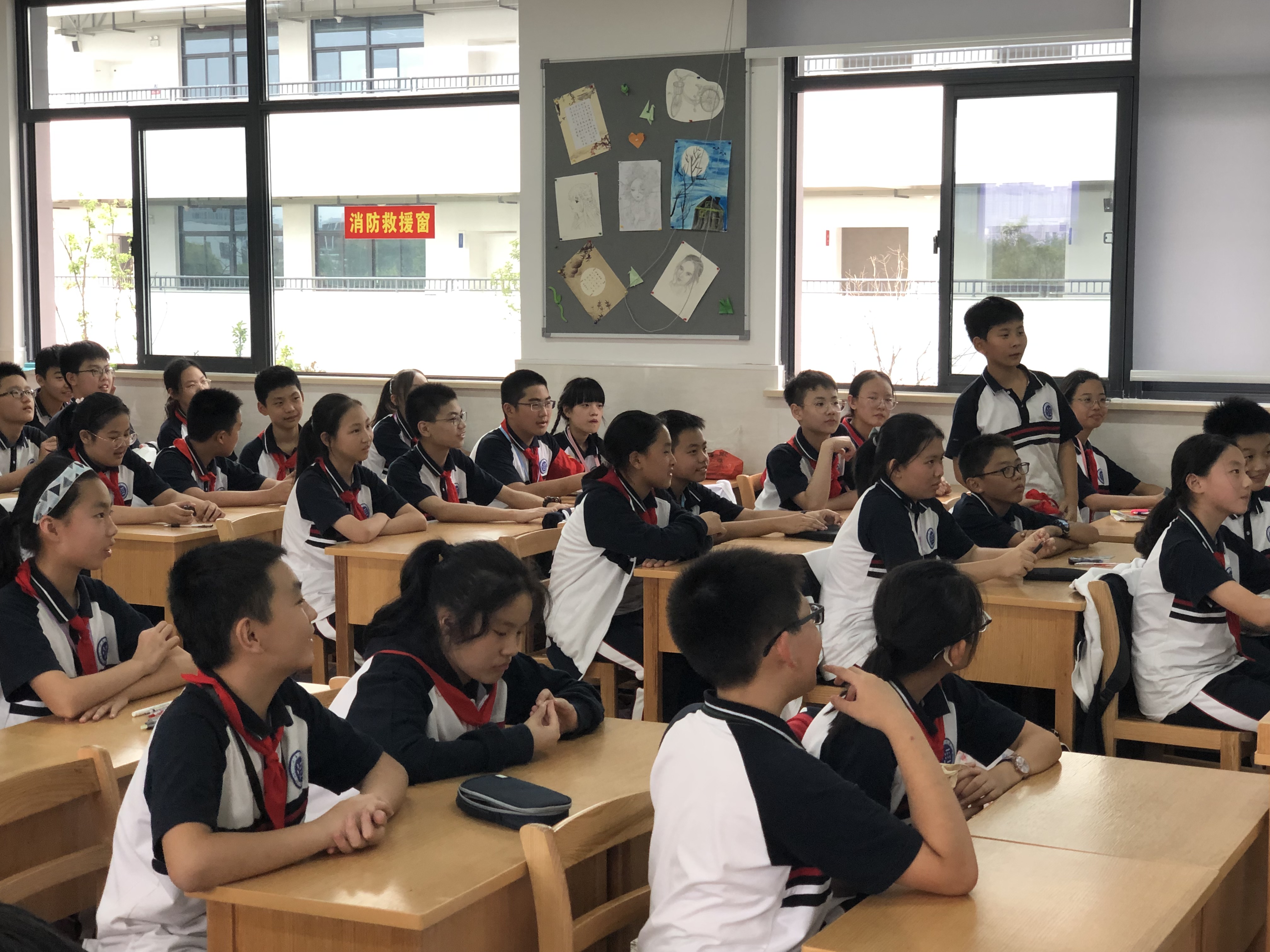 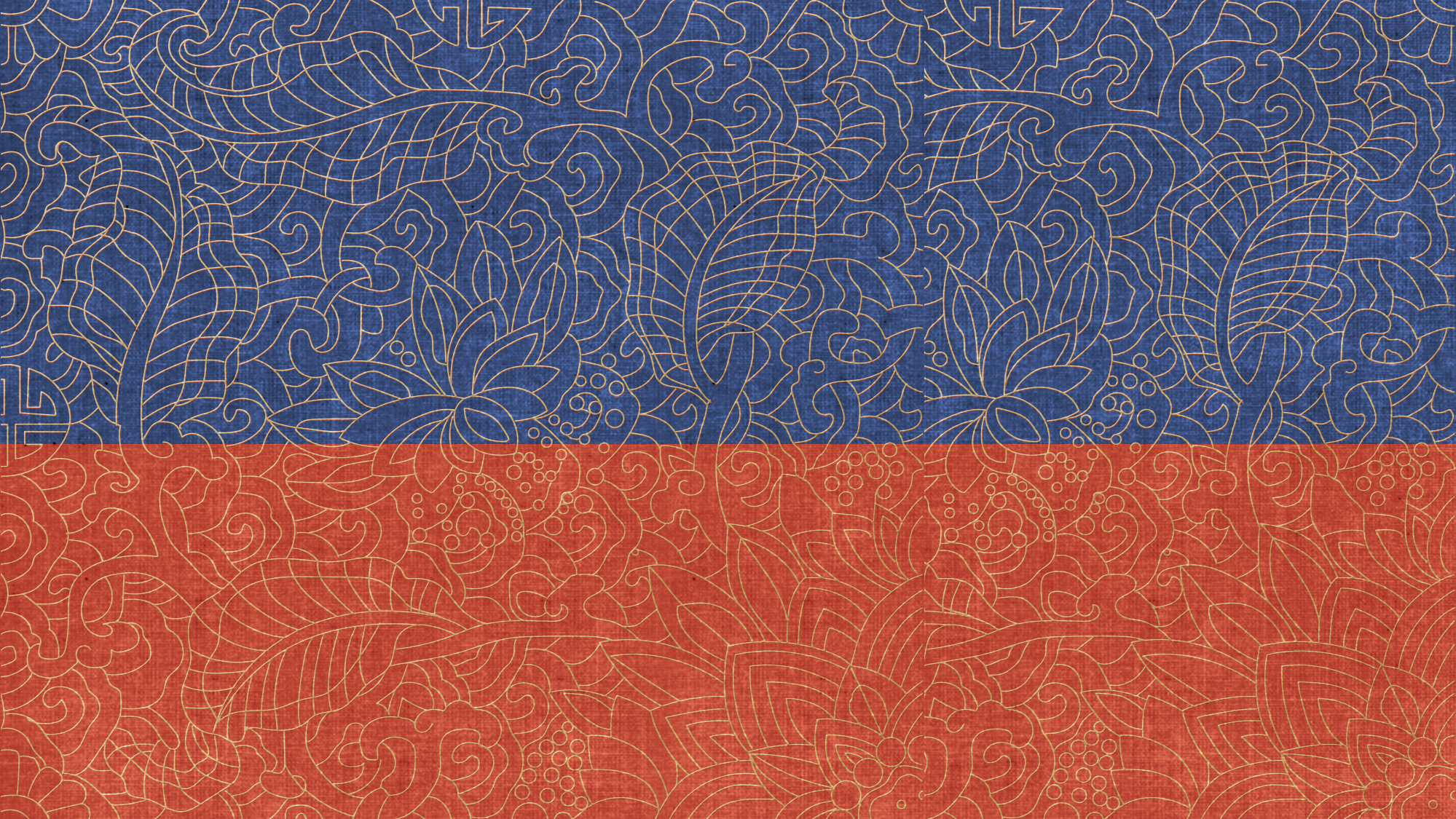 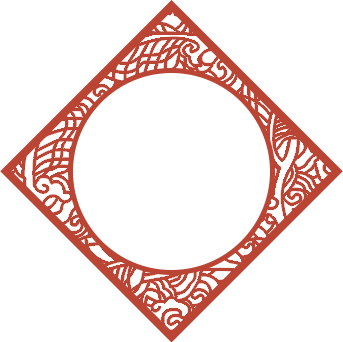 壹
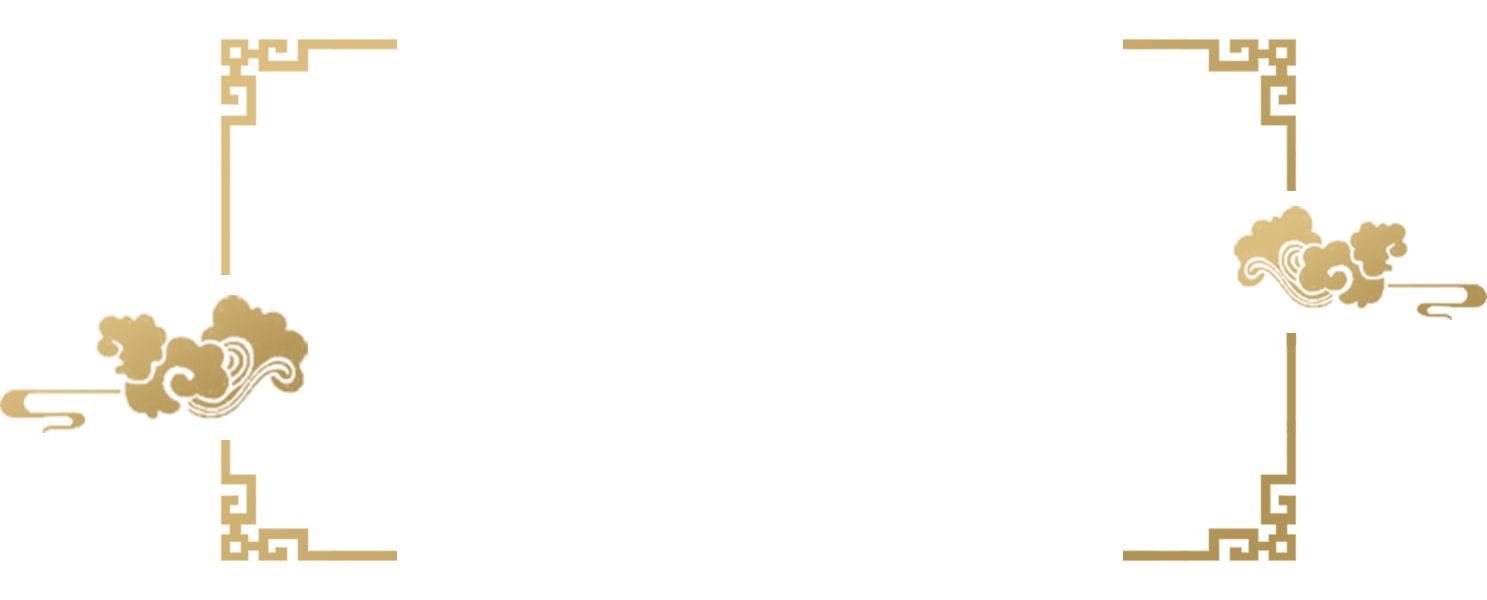 班级文化
班级名人、班徽
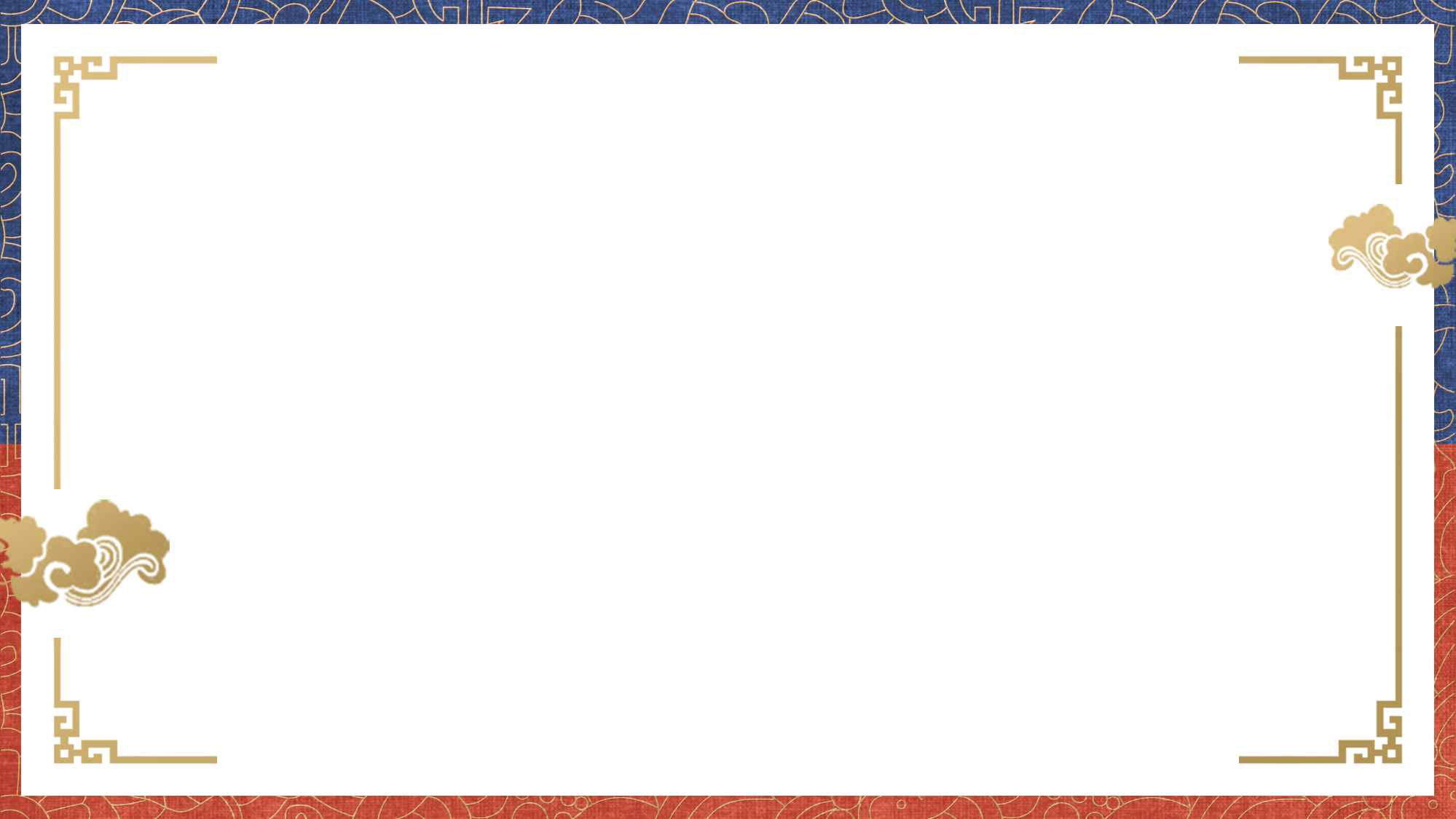 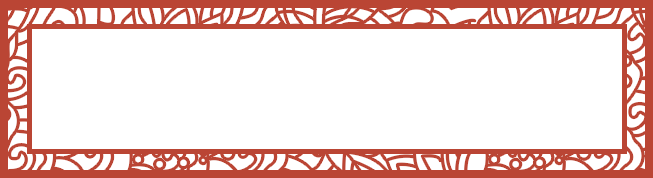 季子班
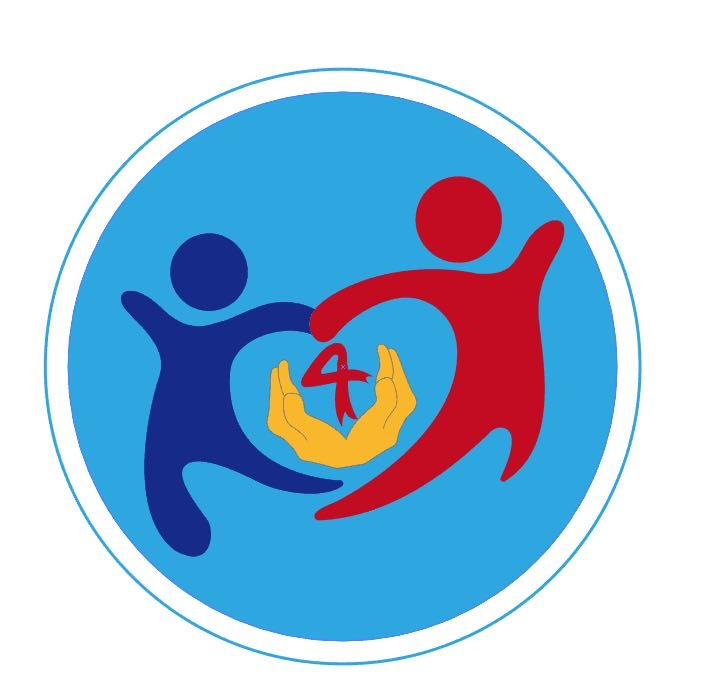 季札(前576年一前484年)，姬姓，名札，又称公子札、延陵季子、延州来季子、季子，春秋时吴王寿梦第四子，封于延陵(今常州地区)，后又封州来，传为避王位"弃其室而耕"常州武进焦溪的舜过山下。季札不仅品德高尚，而且是具有远见卓识的政治家和外交家。广交当世贤士，对提高华夏文化作出了贡献。
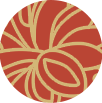 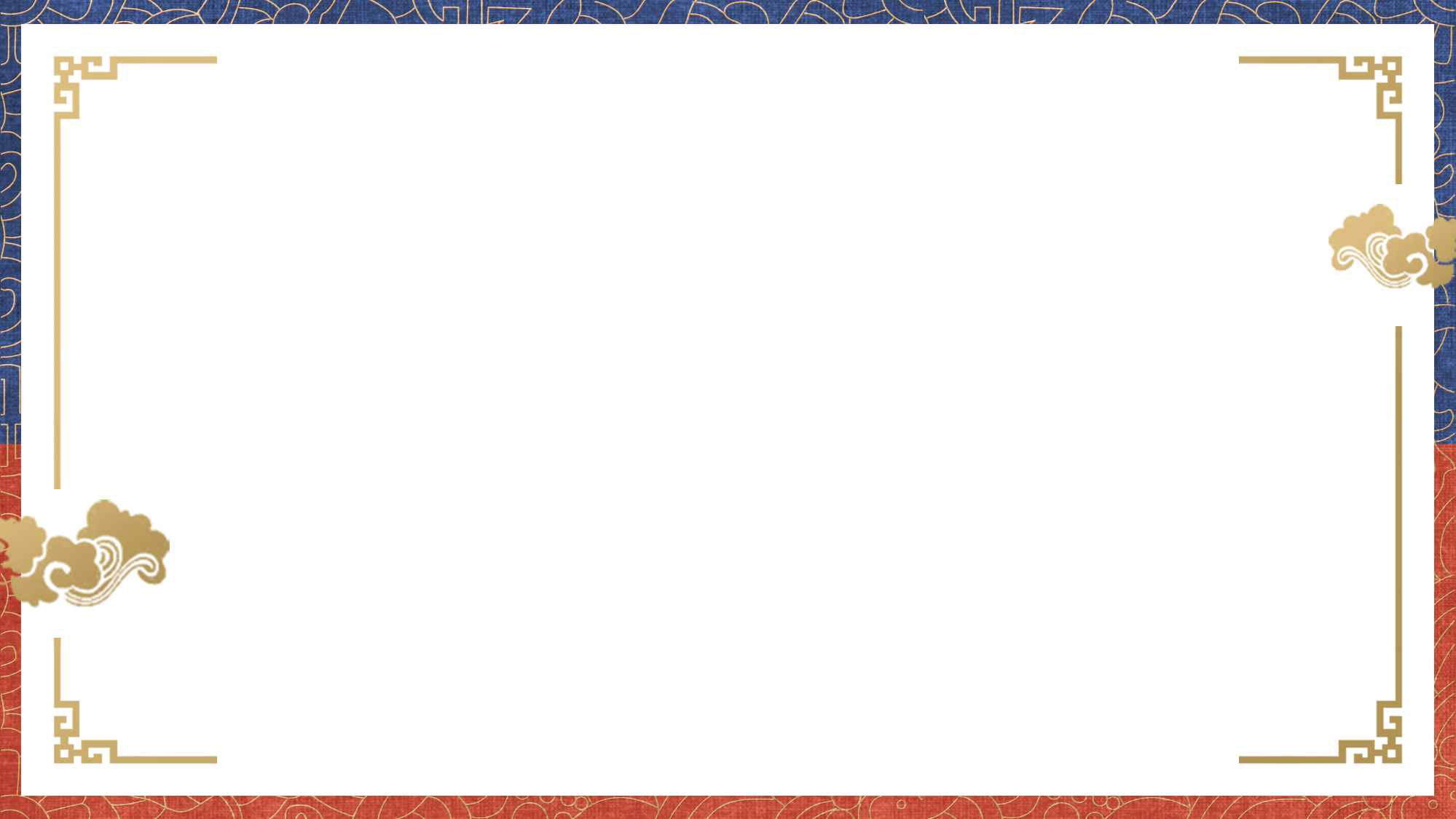 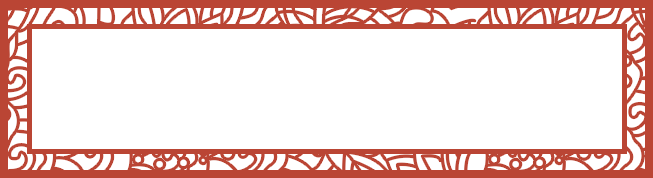 班徽
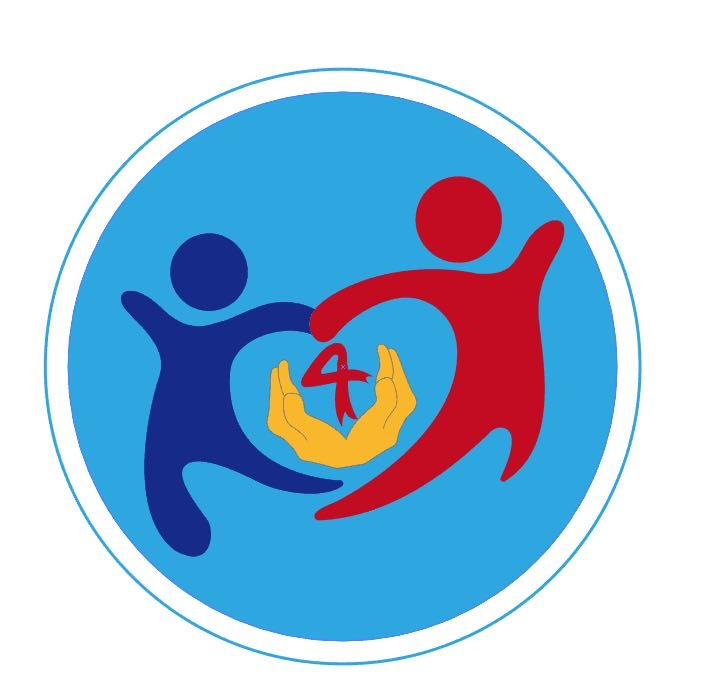 寓意：
                                                                                           用心交流，
                                                                                           用爱包容
                                                                                           团结友爱，
                                                                                           互帮互助
                                                                                           用双手去耕耘，用喜悦去收获
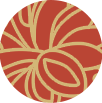 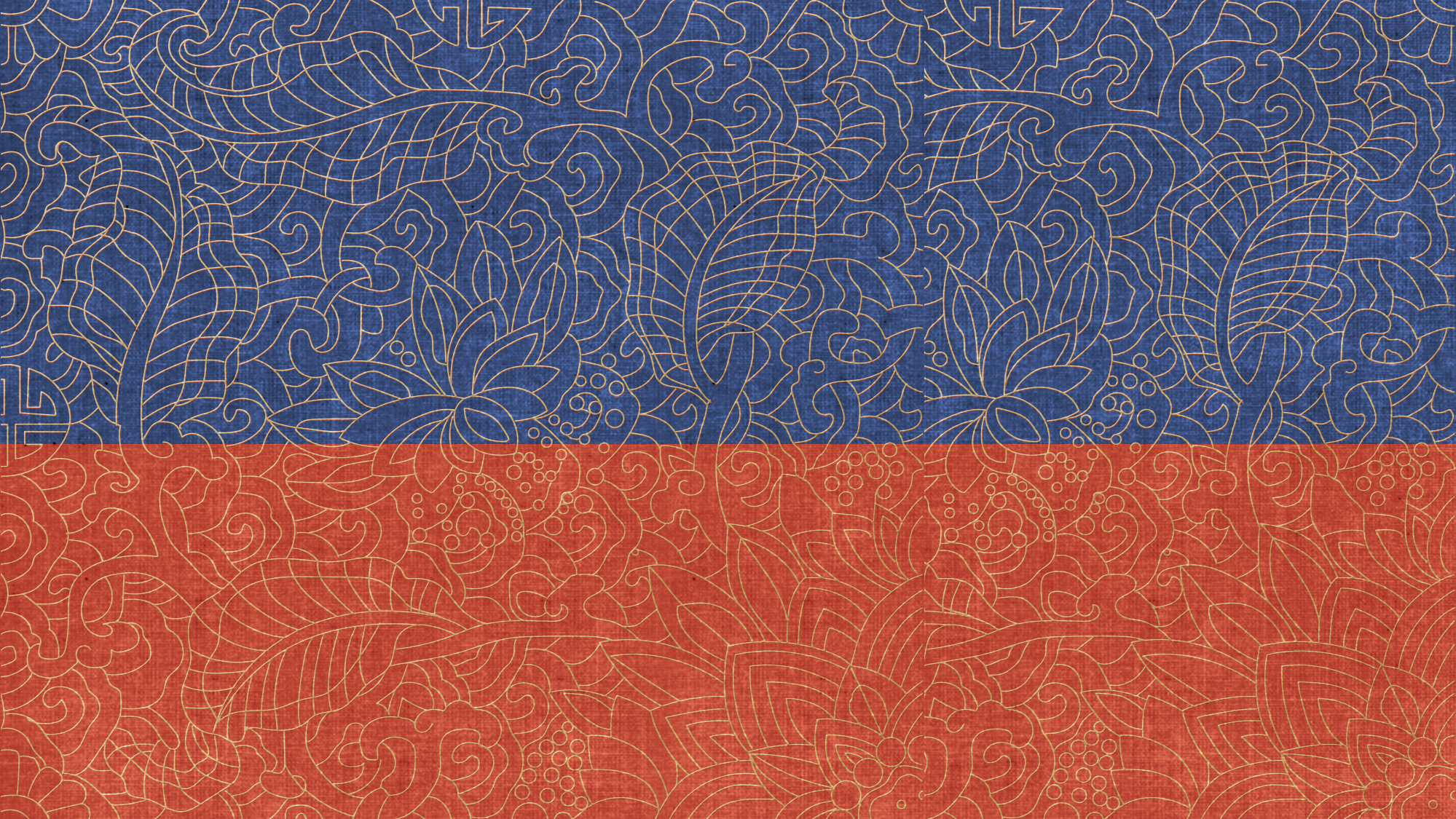 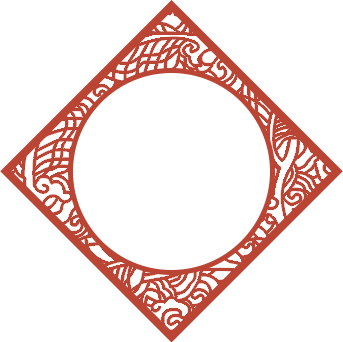 贰
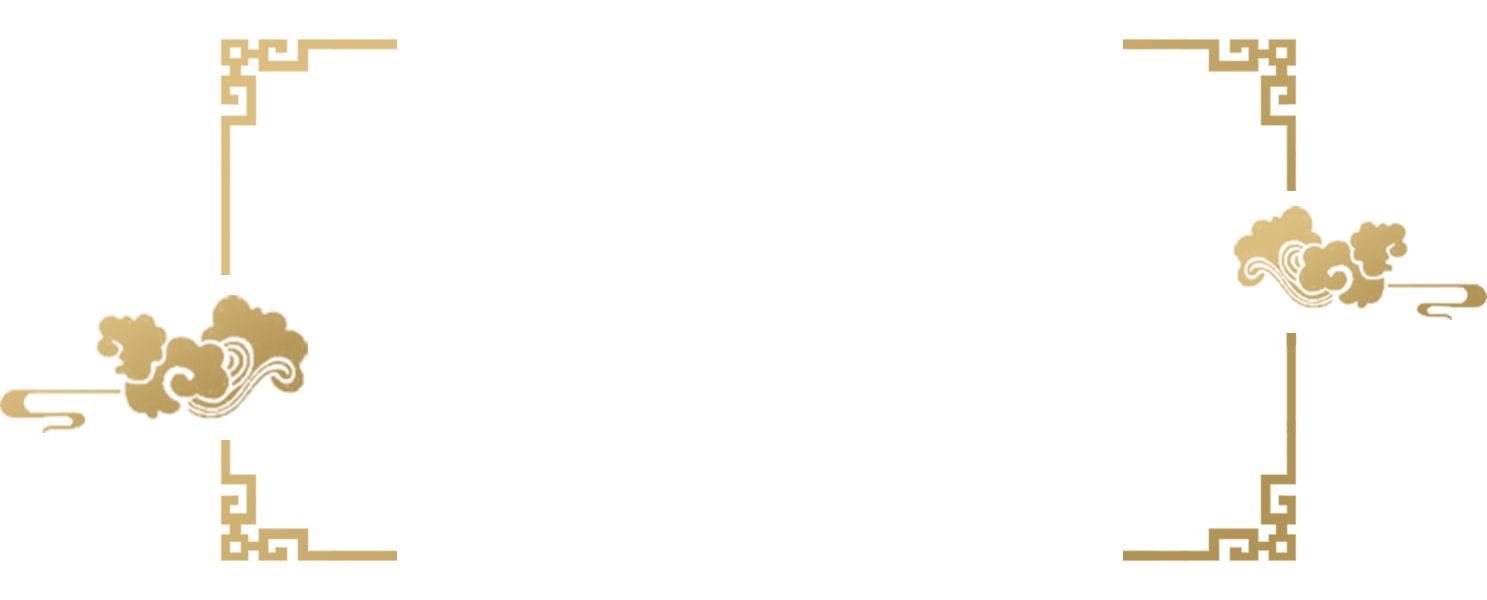 班级风采
艺术节
小合唱《明天你好》
艺术节2019
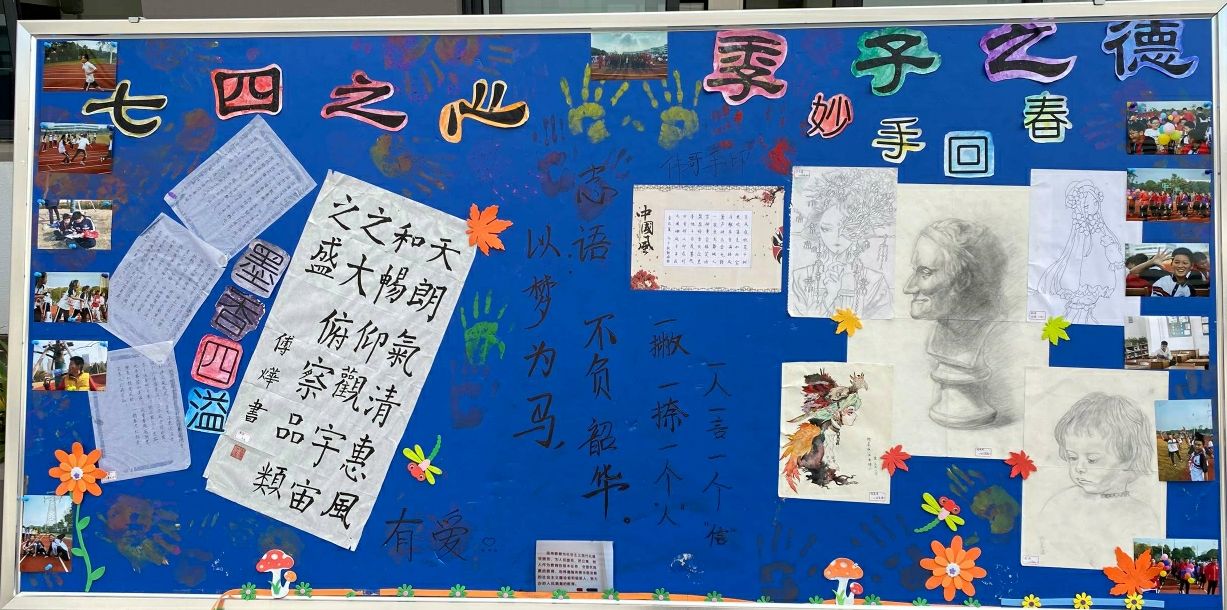 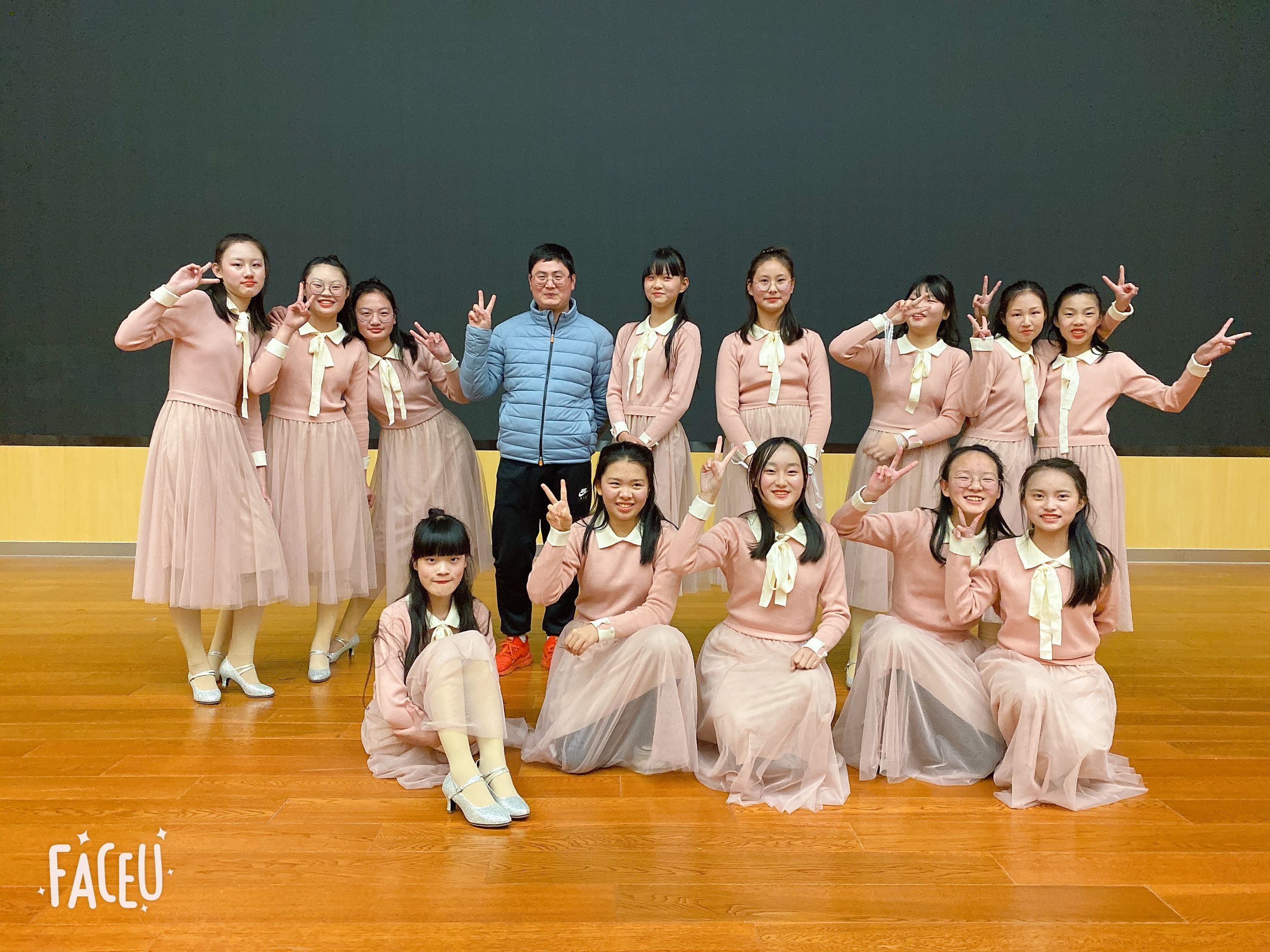 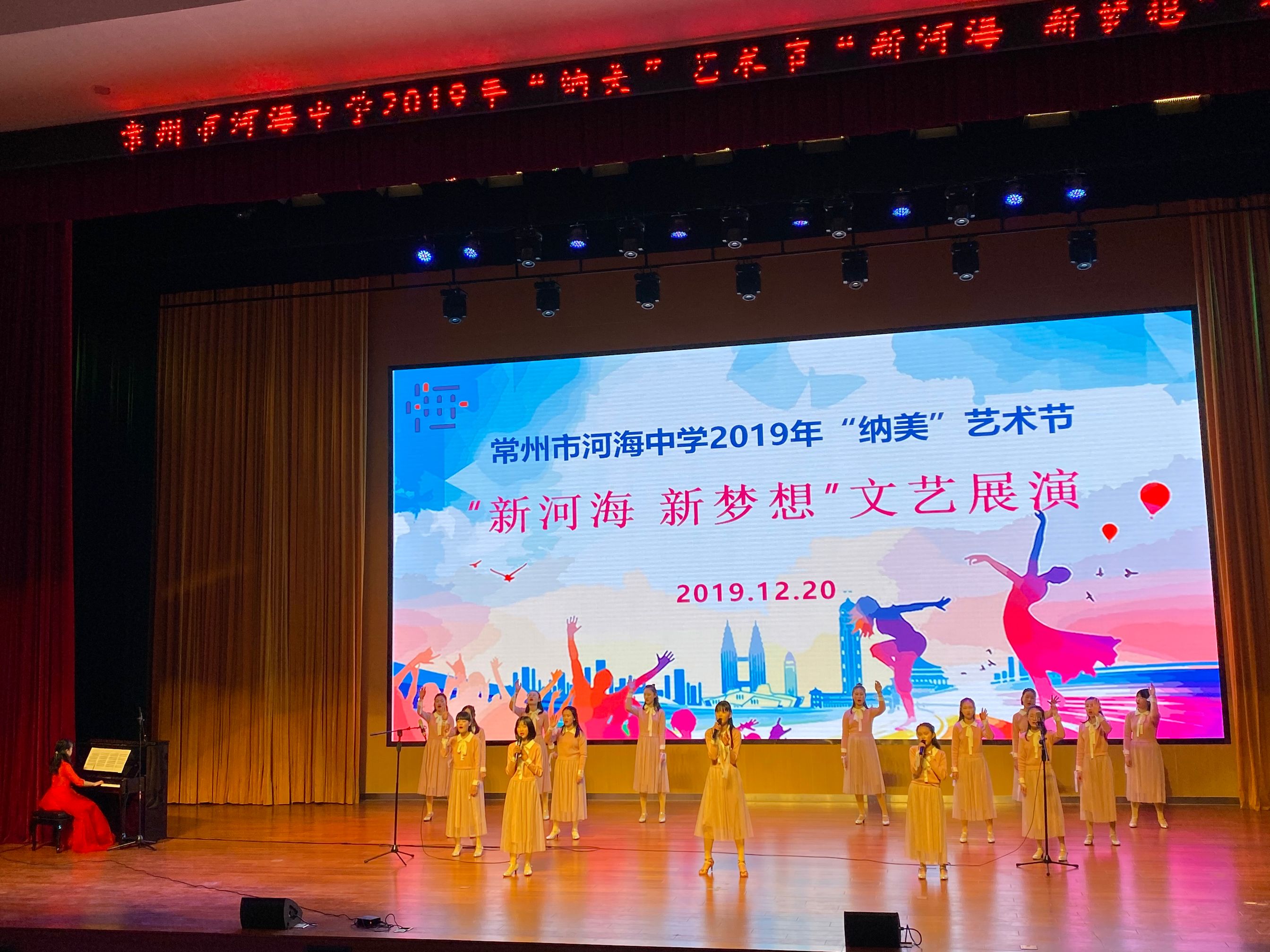 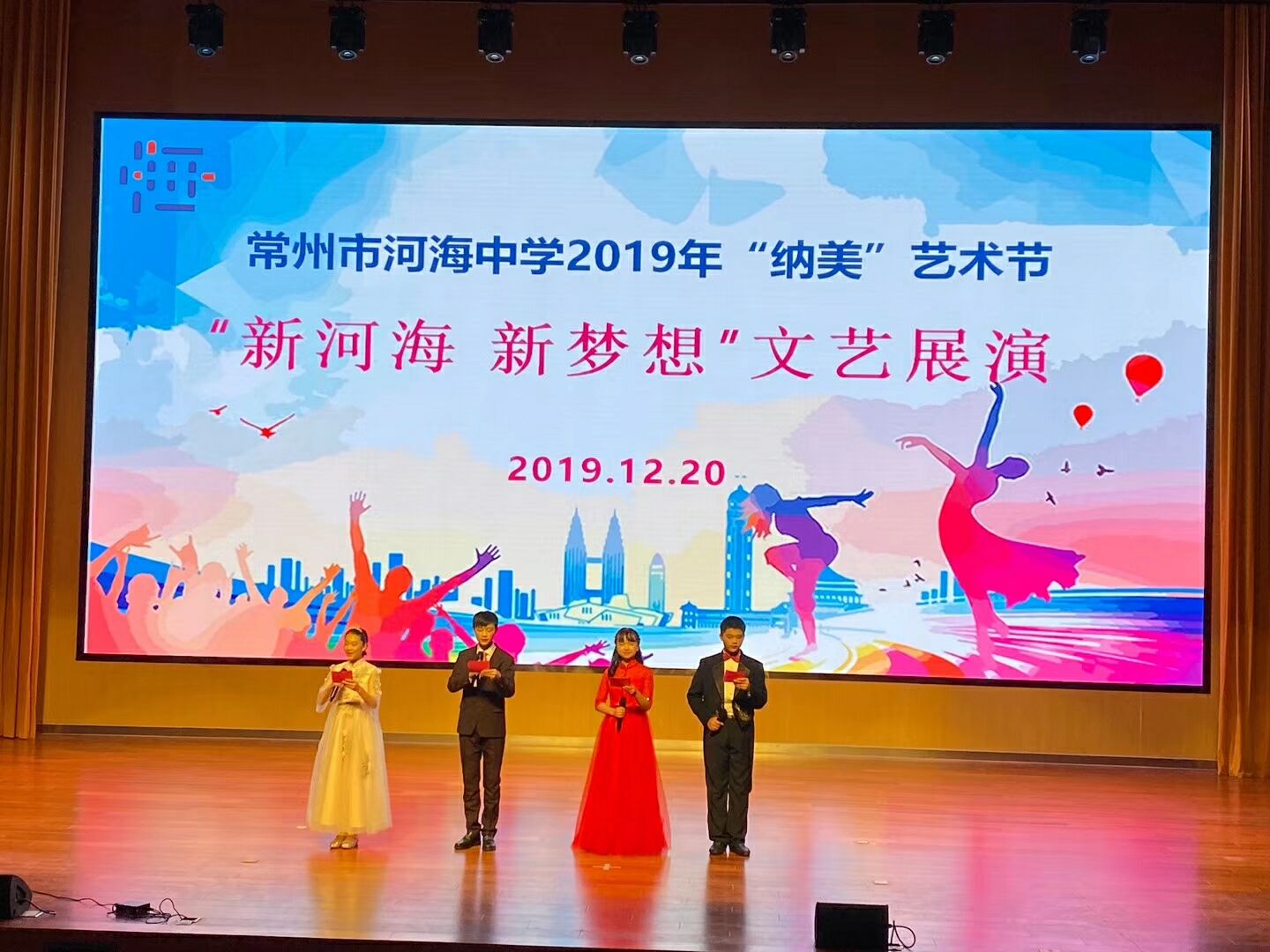 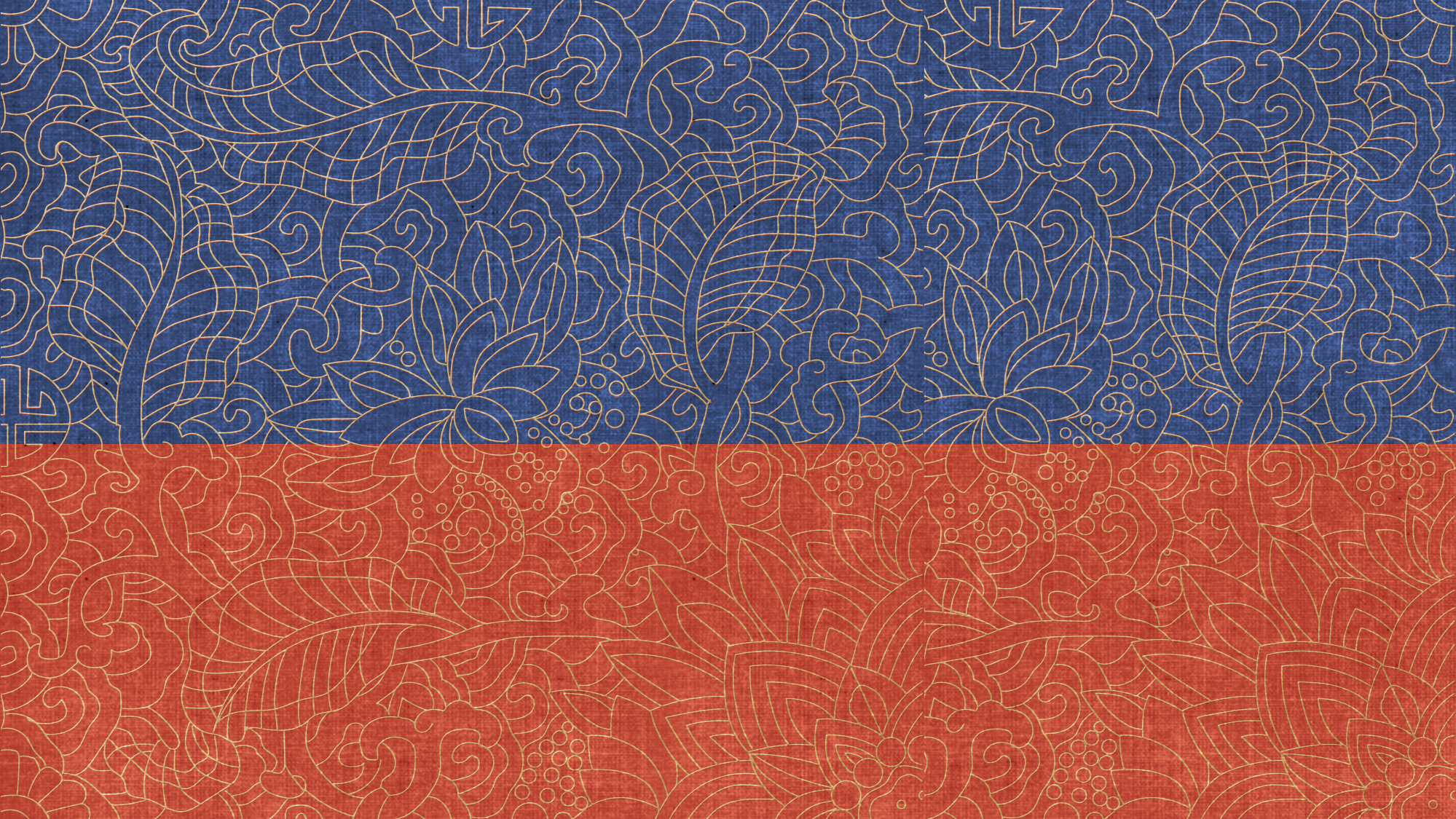 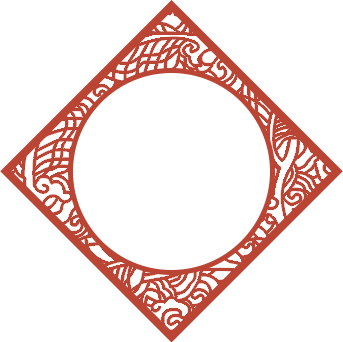 叁
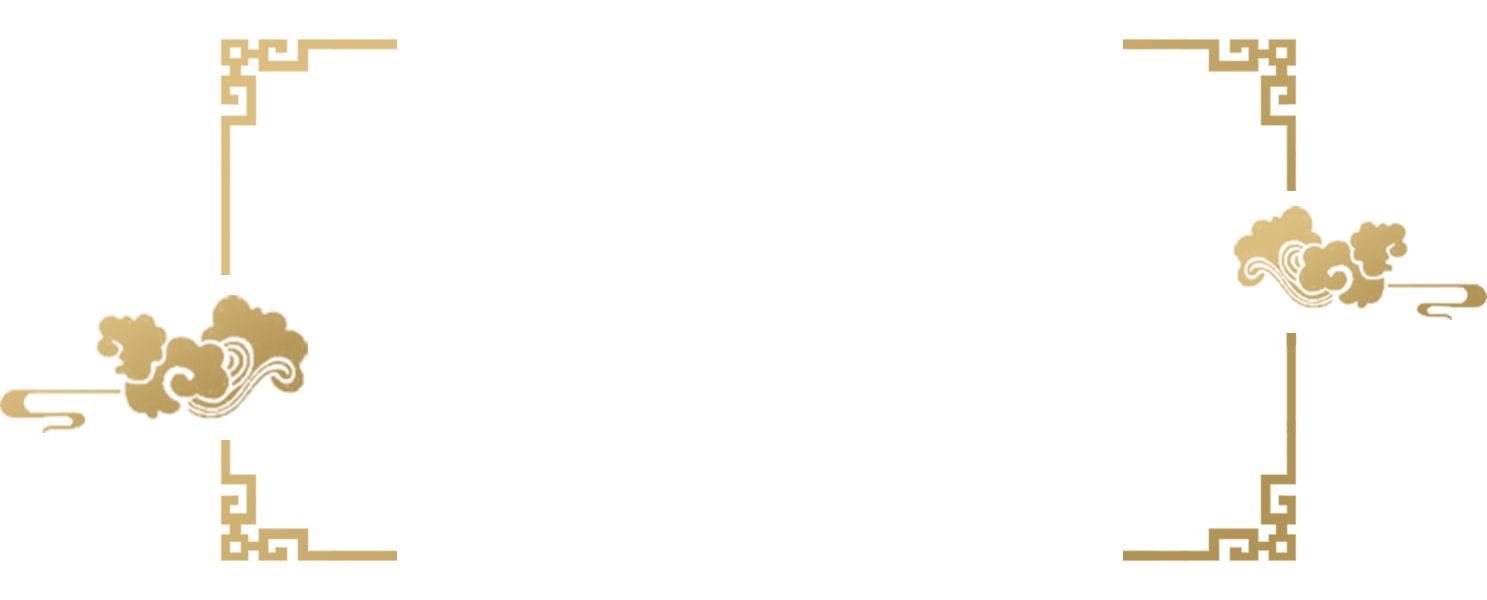 班级风采
班会课堂
班会课堂
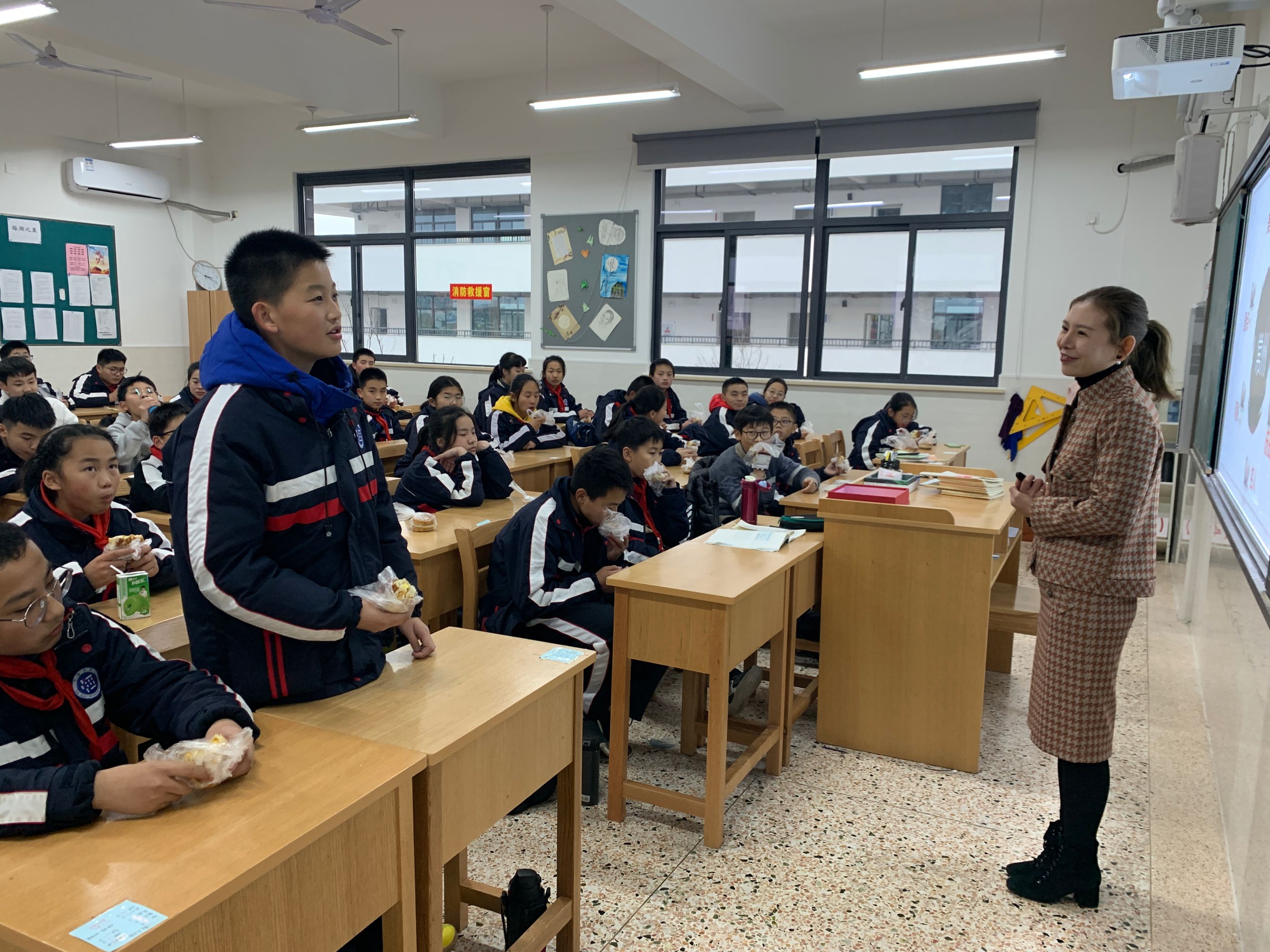 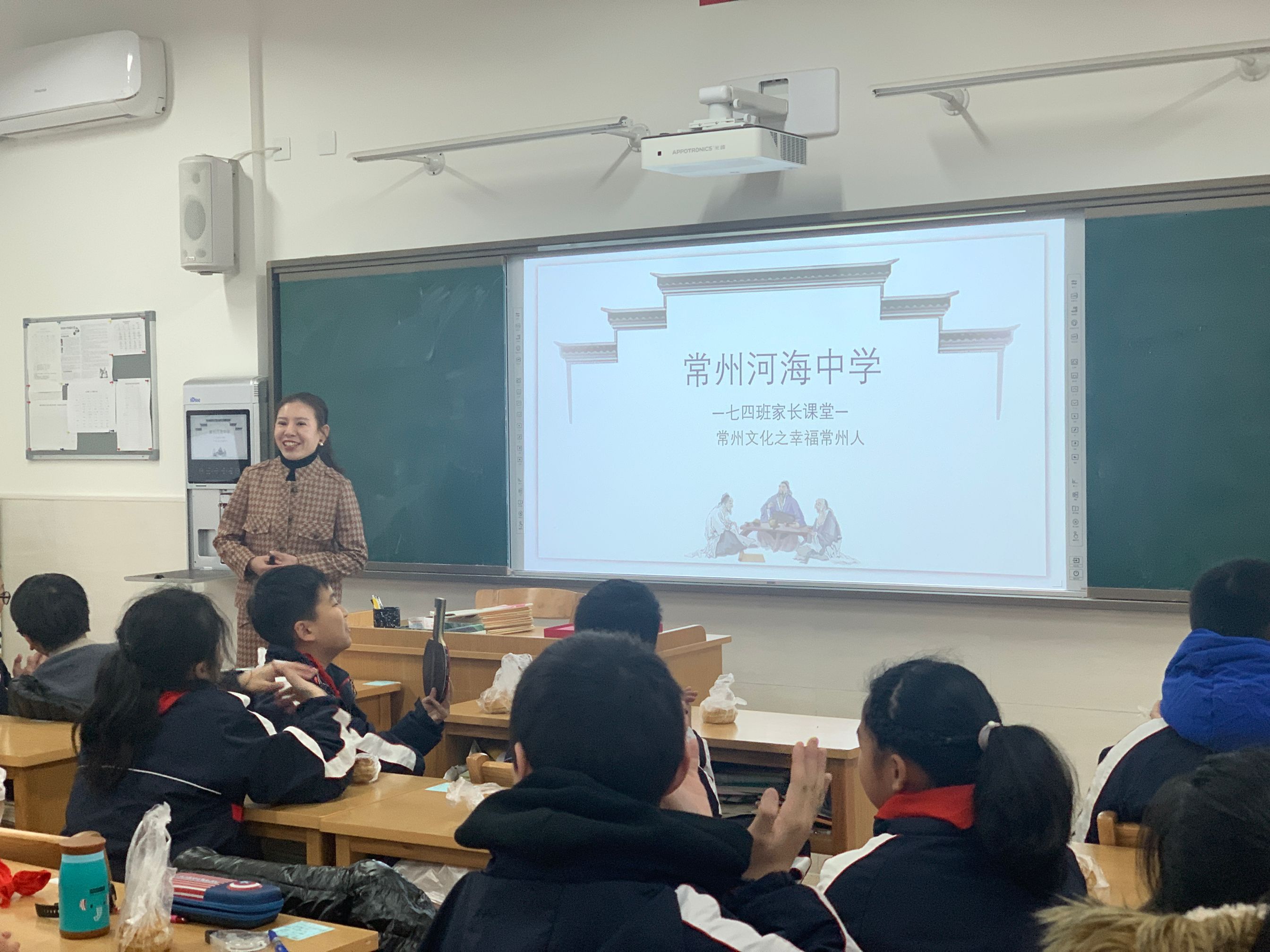 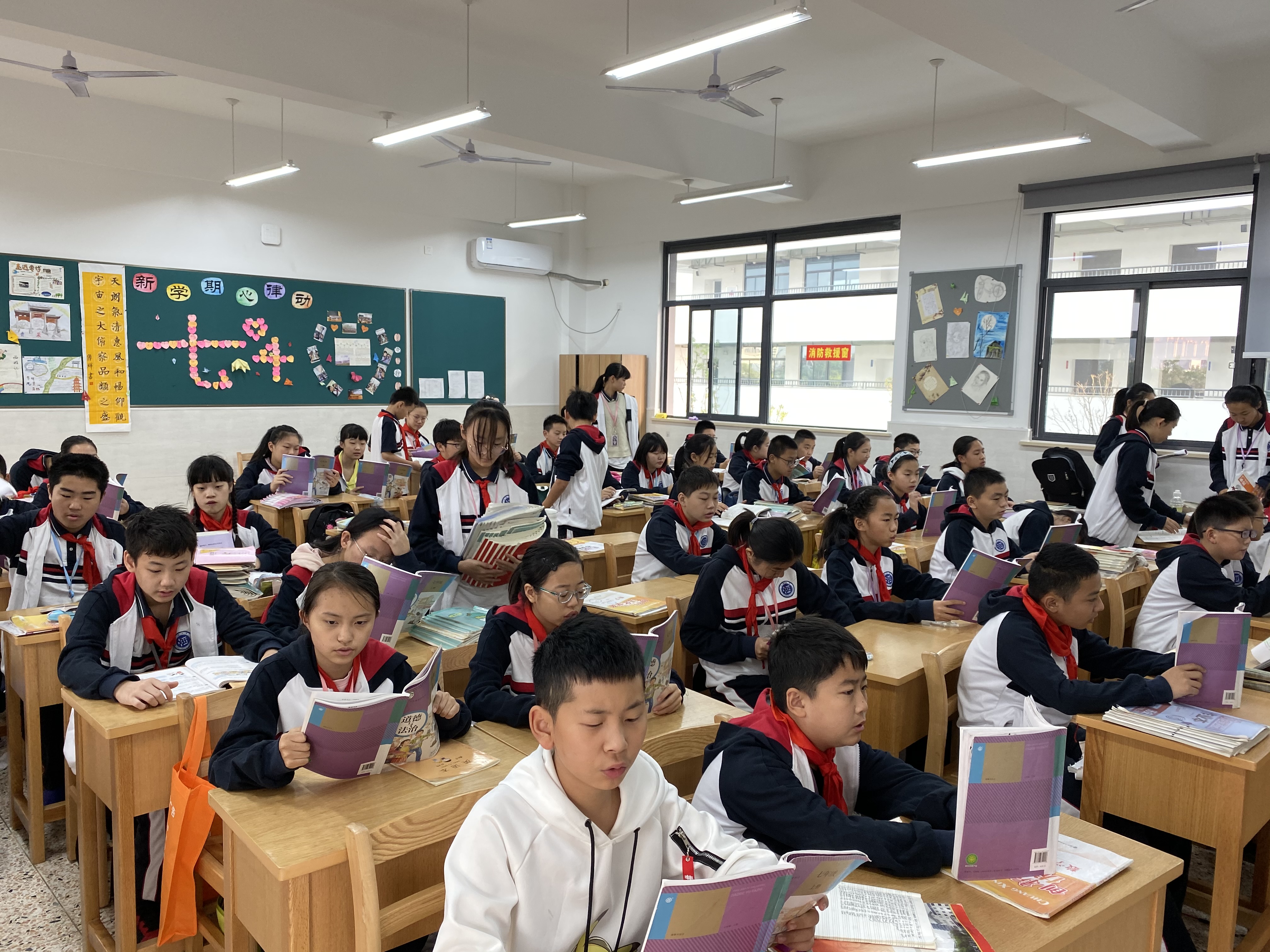 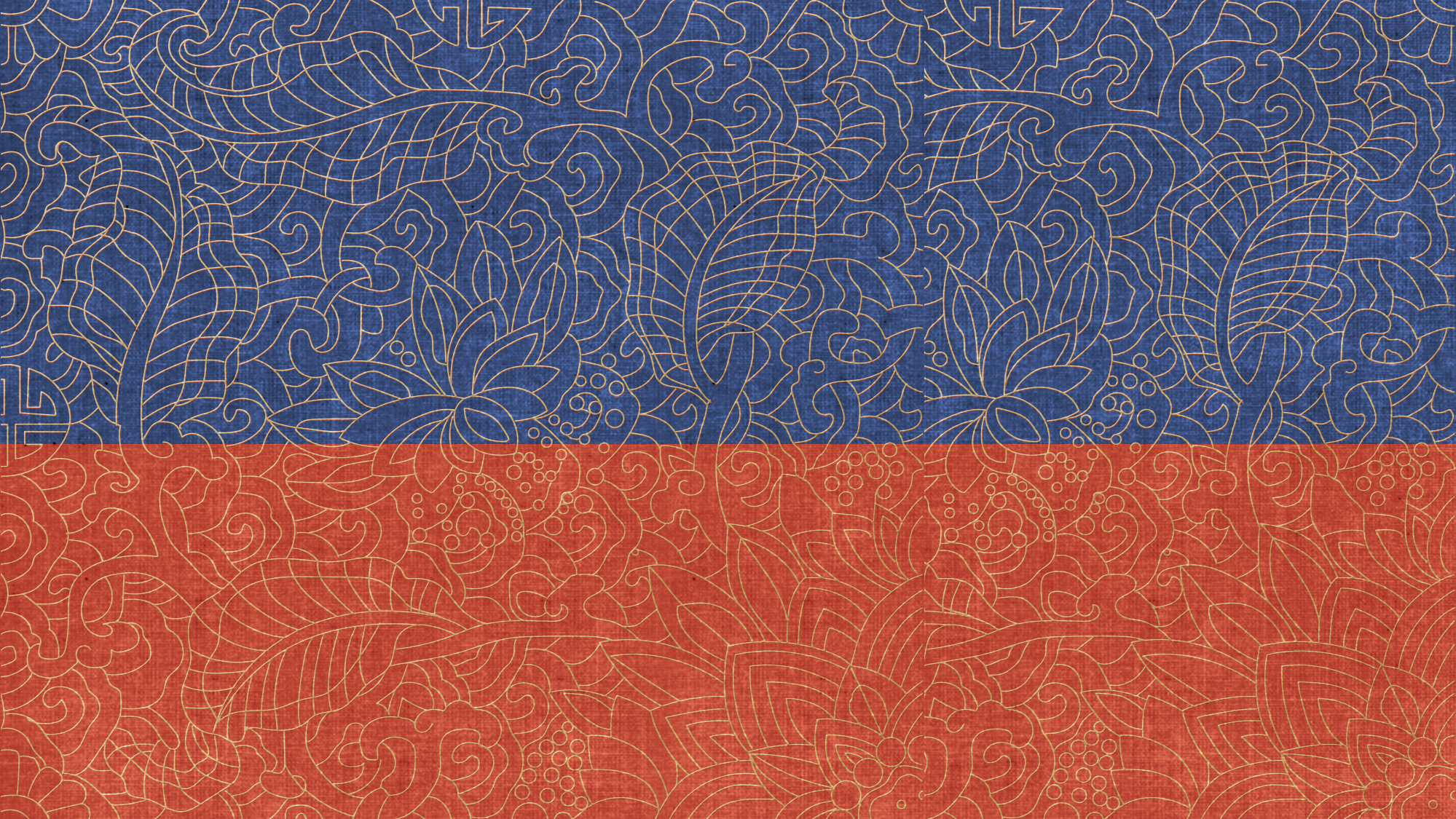 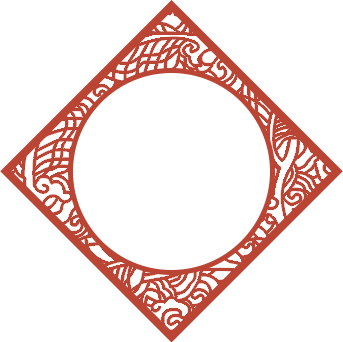 肆
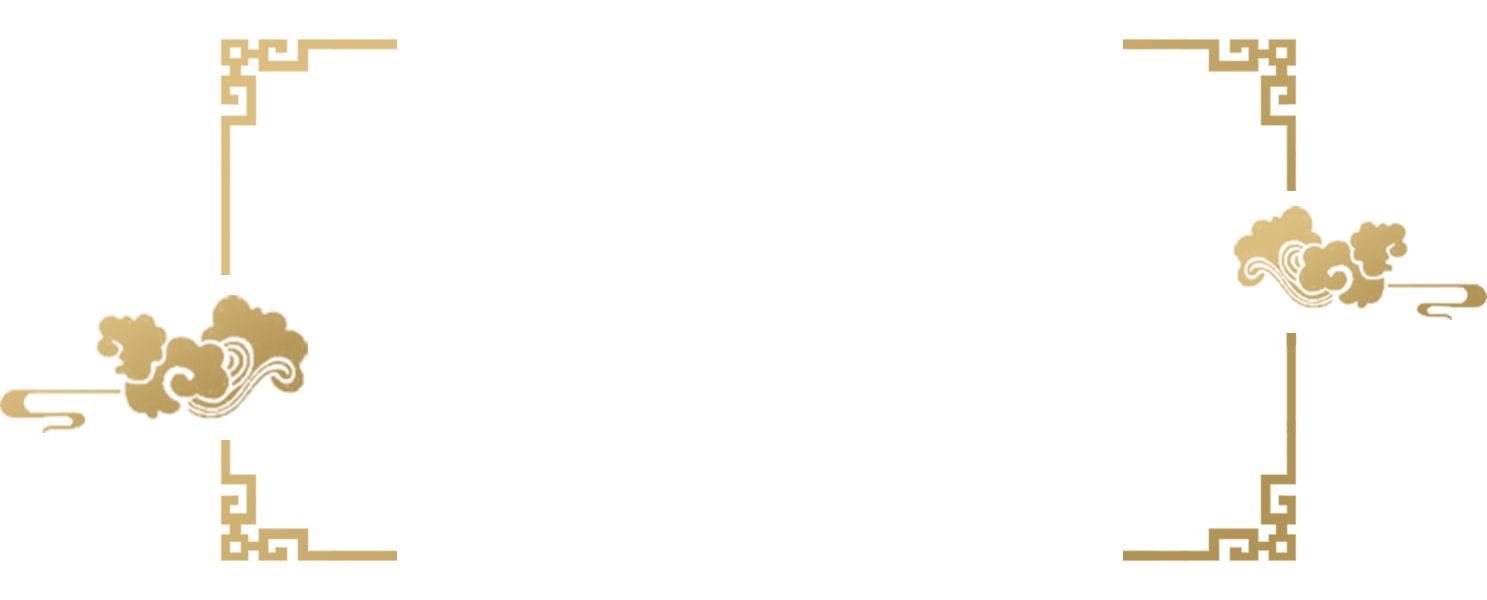 班级风采
冬季锻炼
篮球
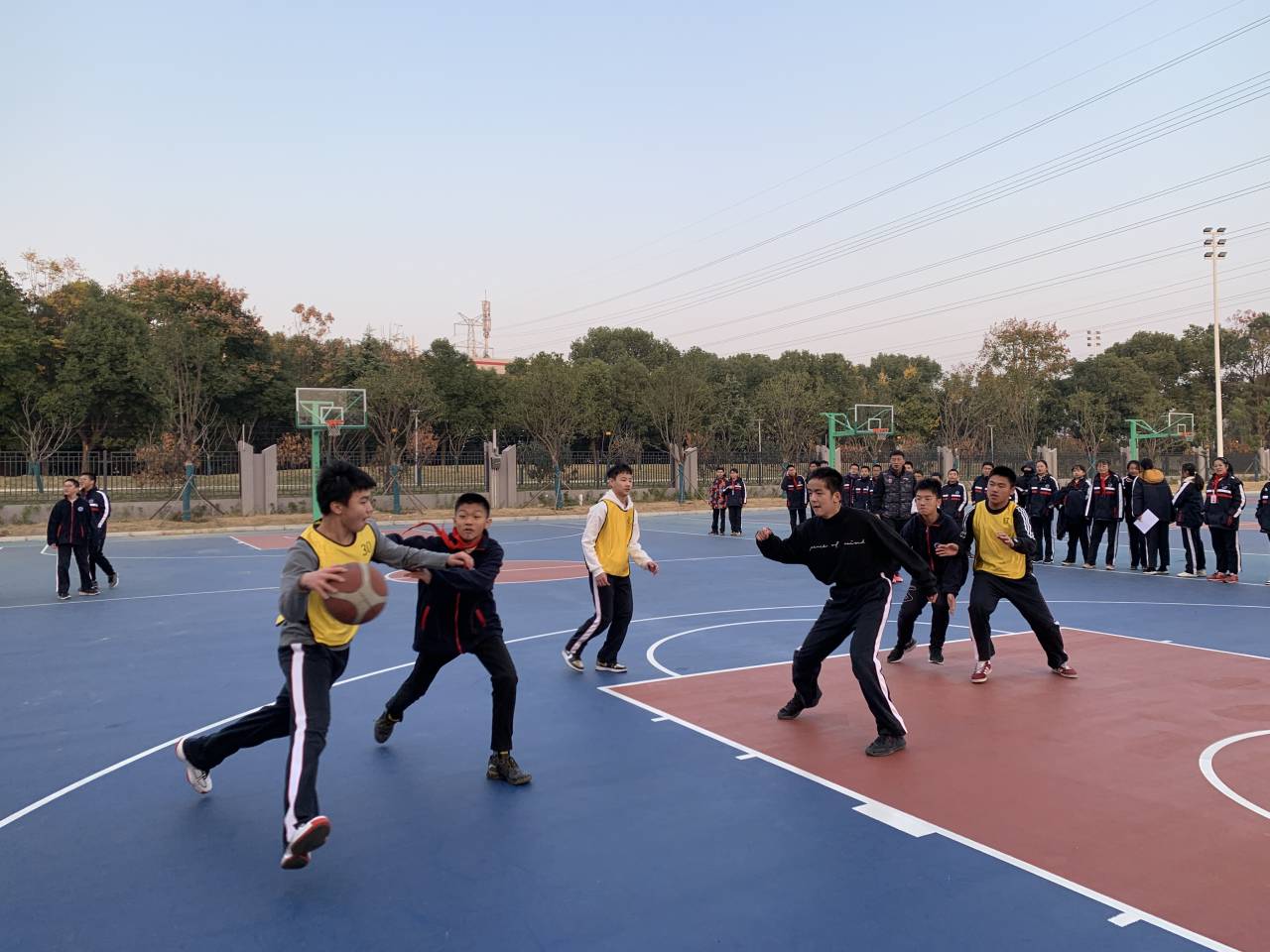 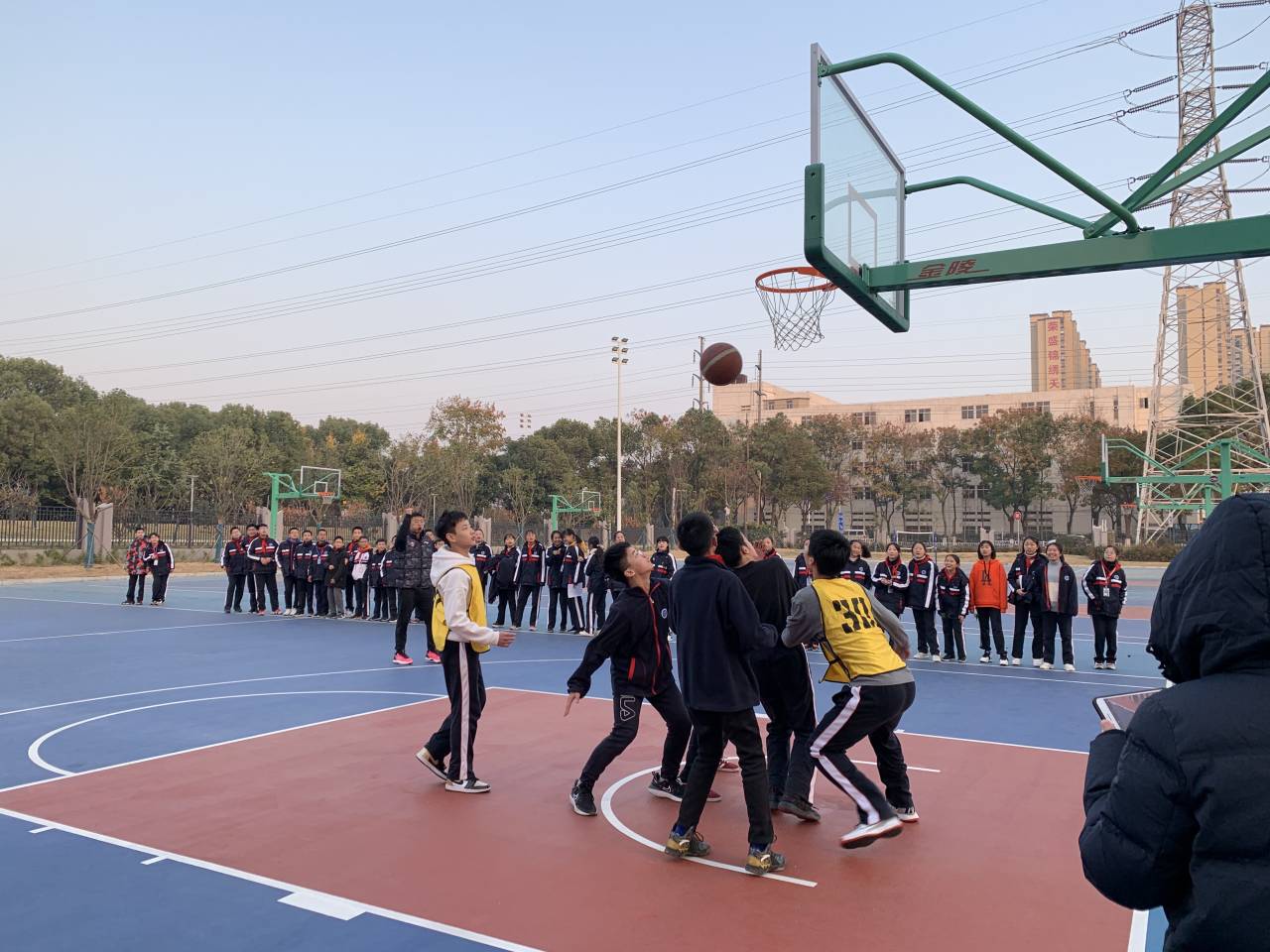 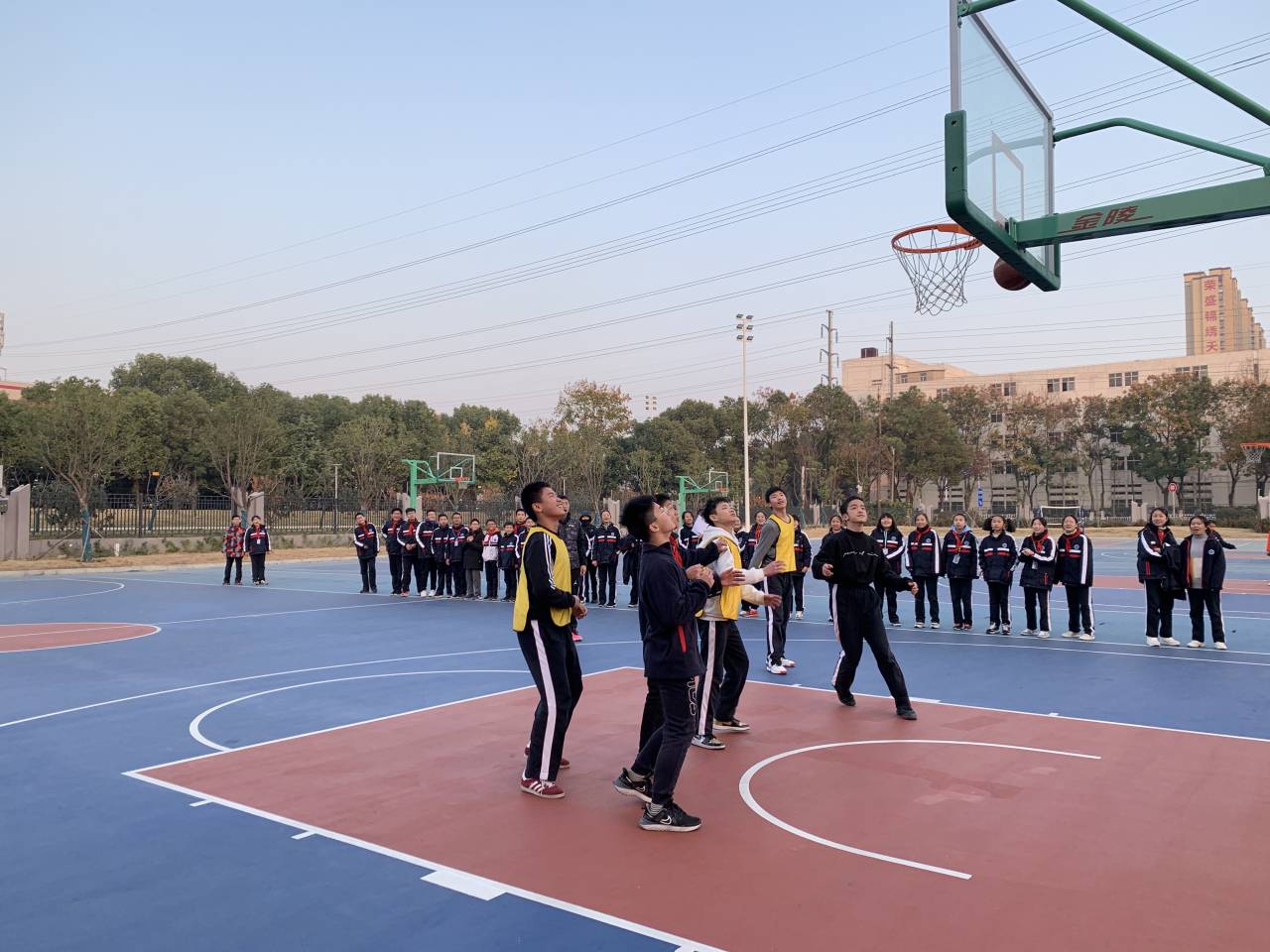 拔河
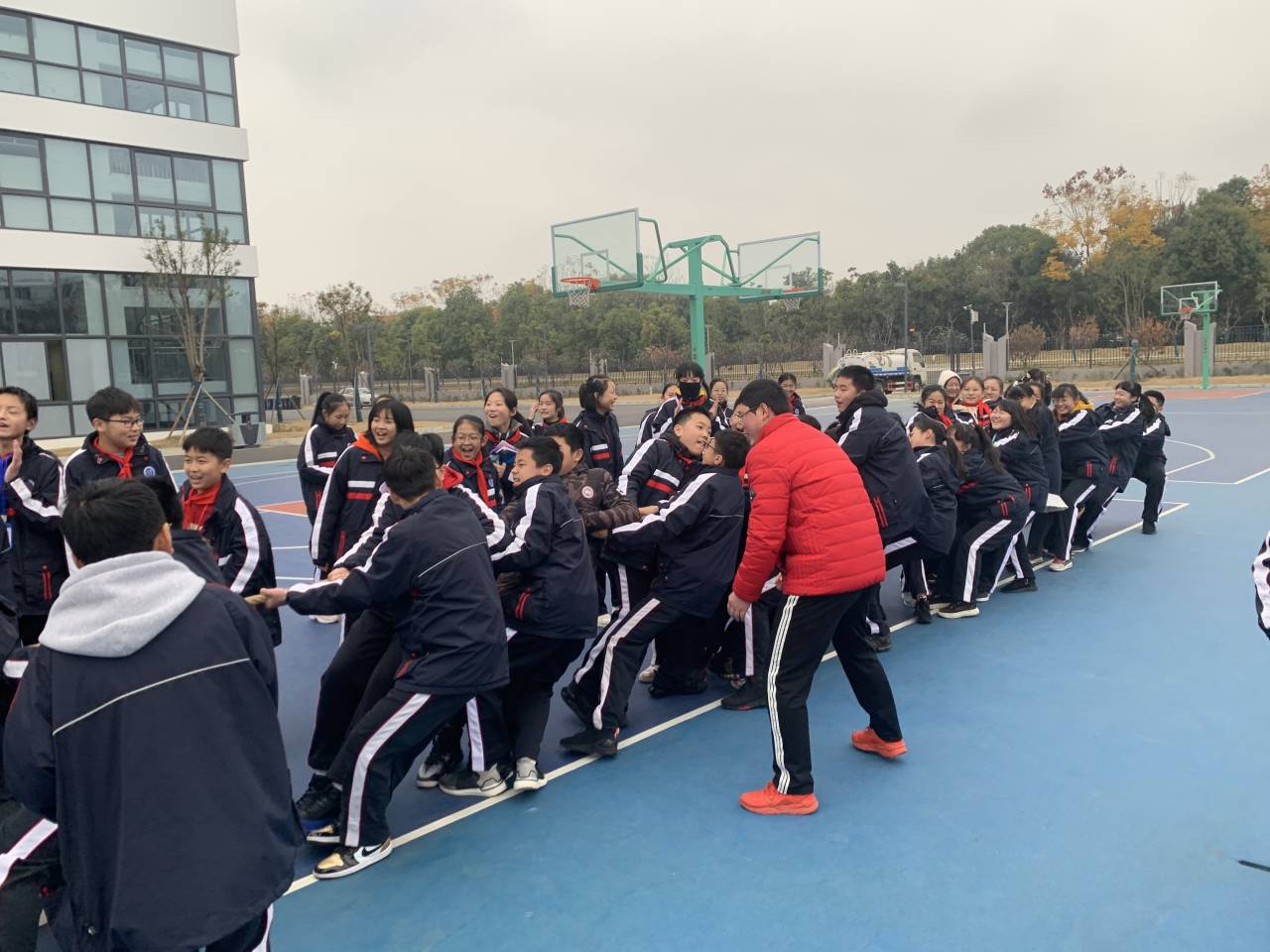 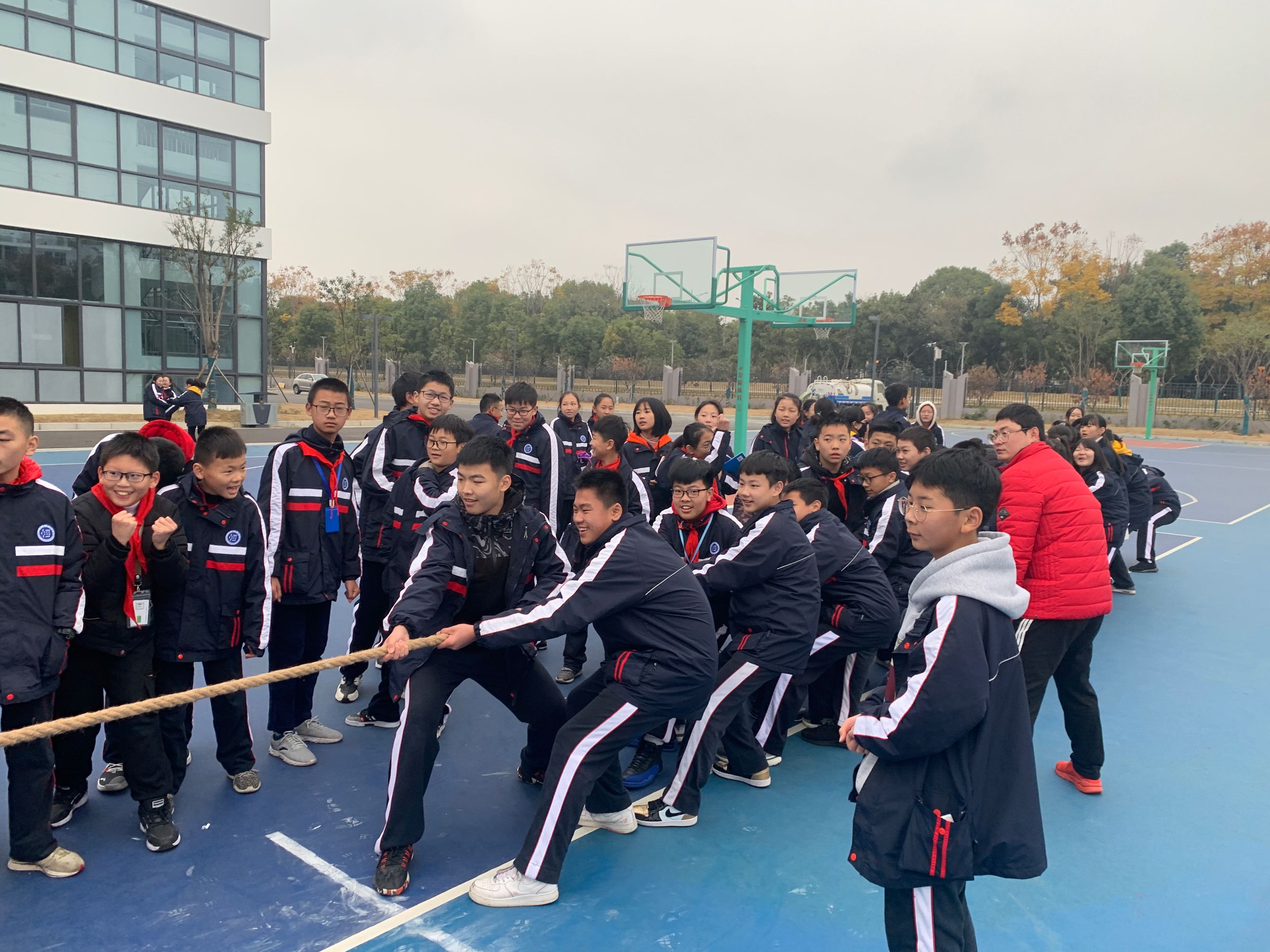 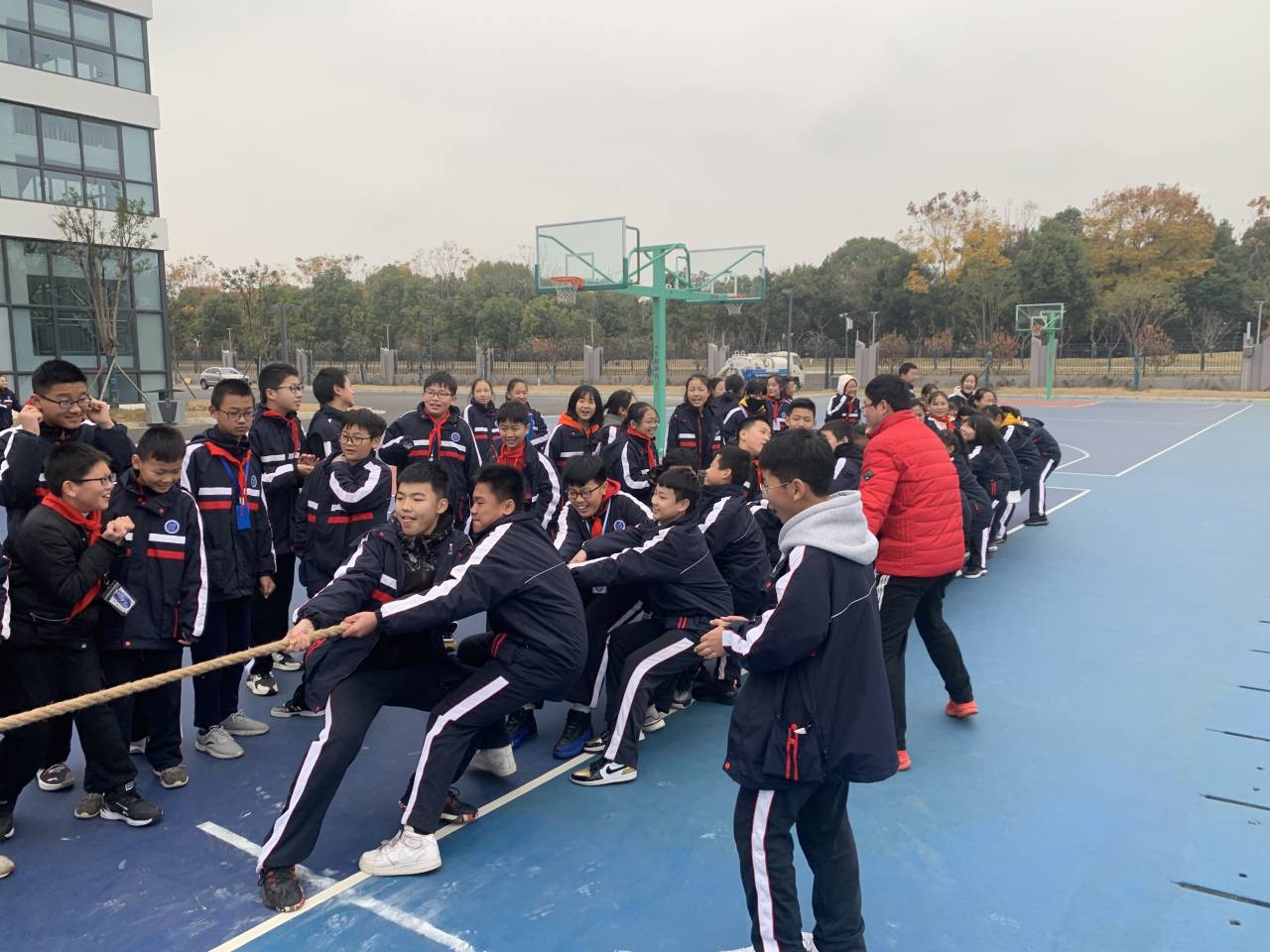 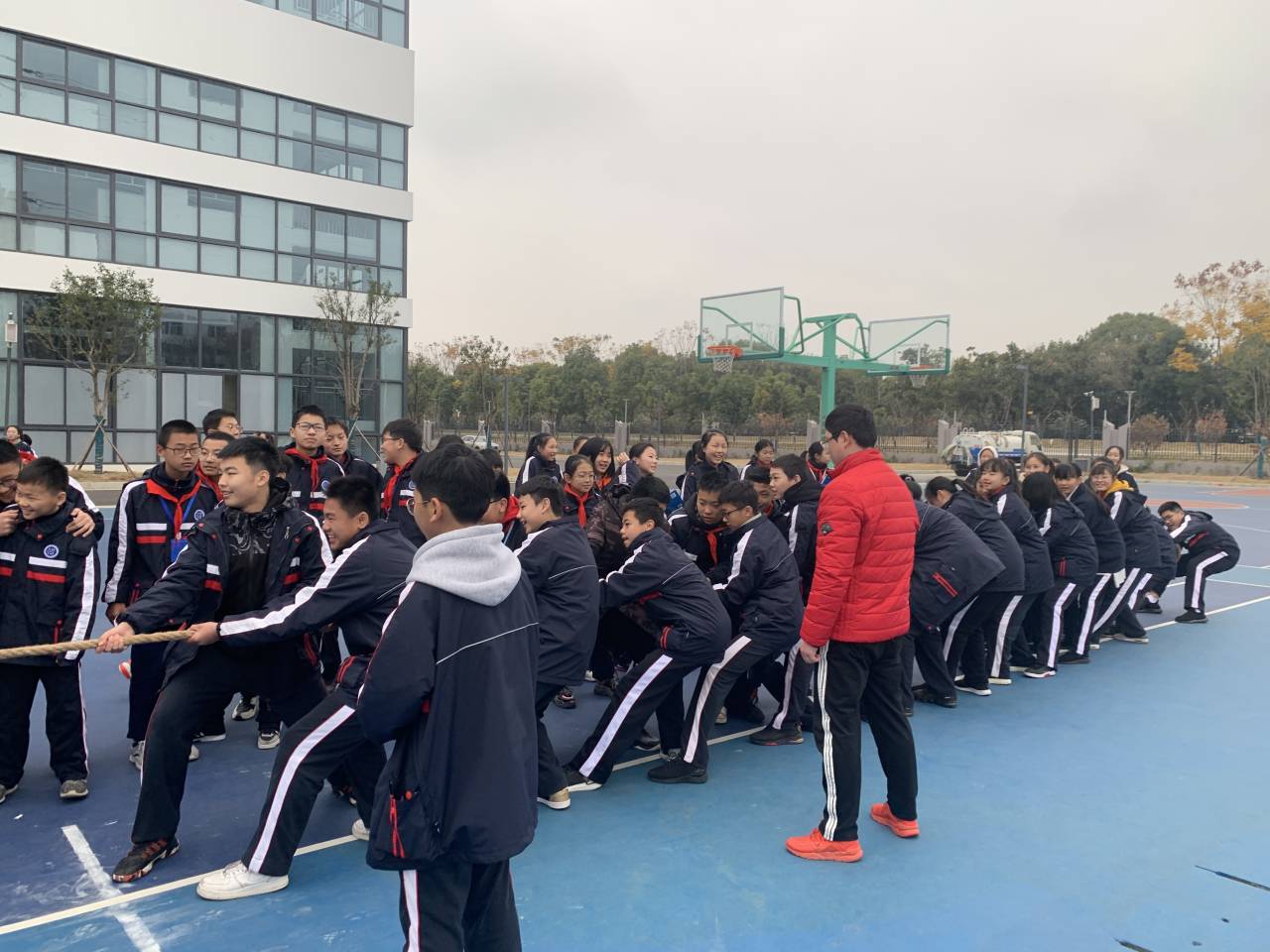 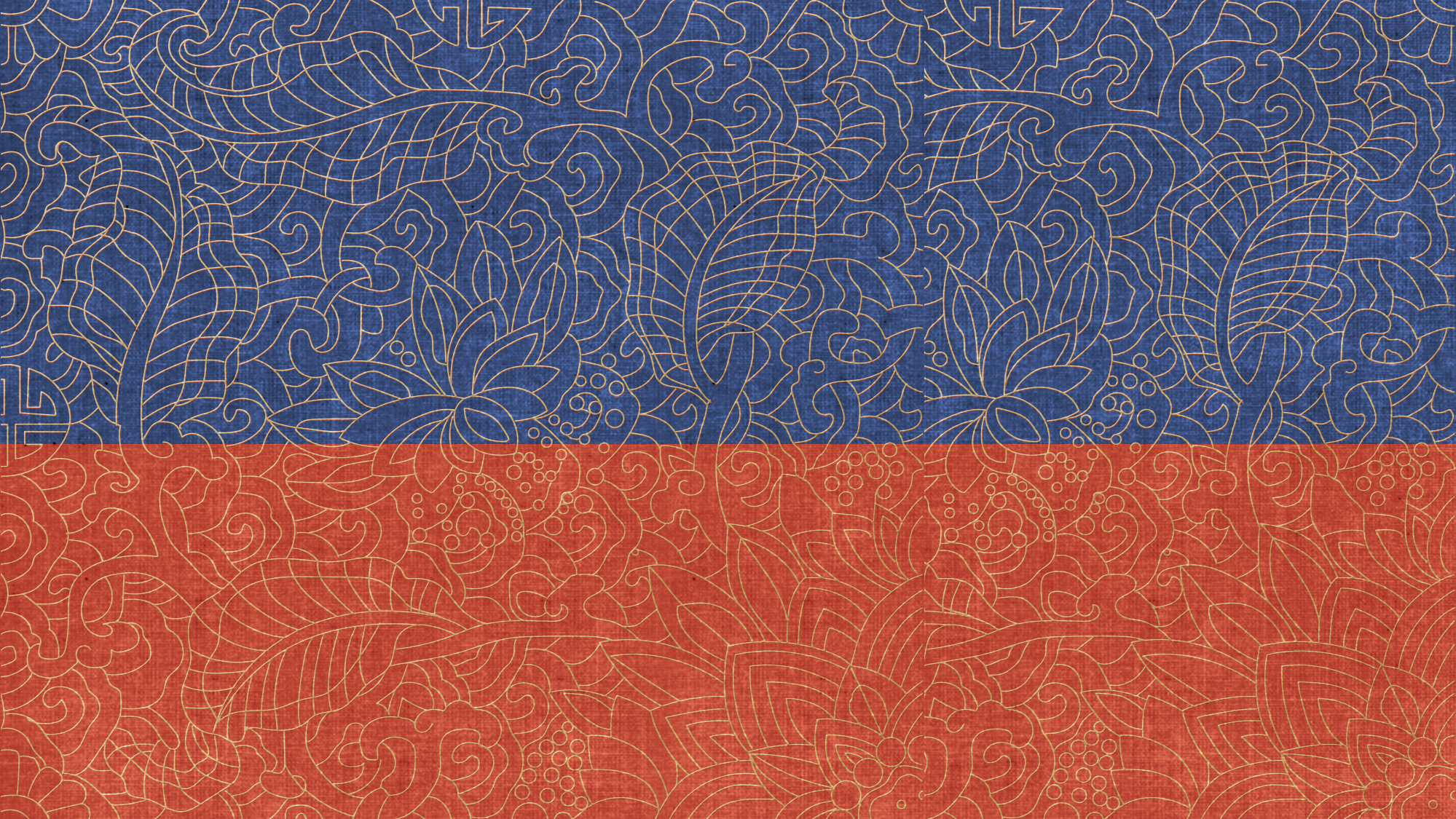 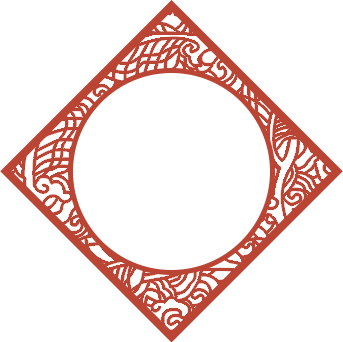 伍
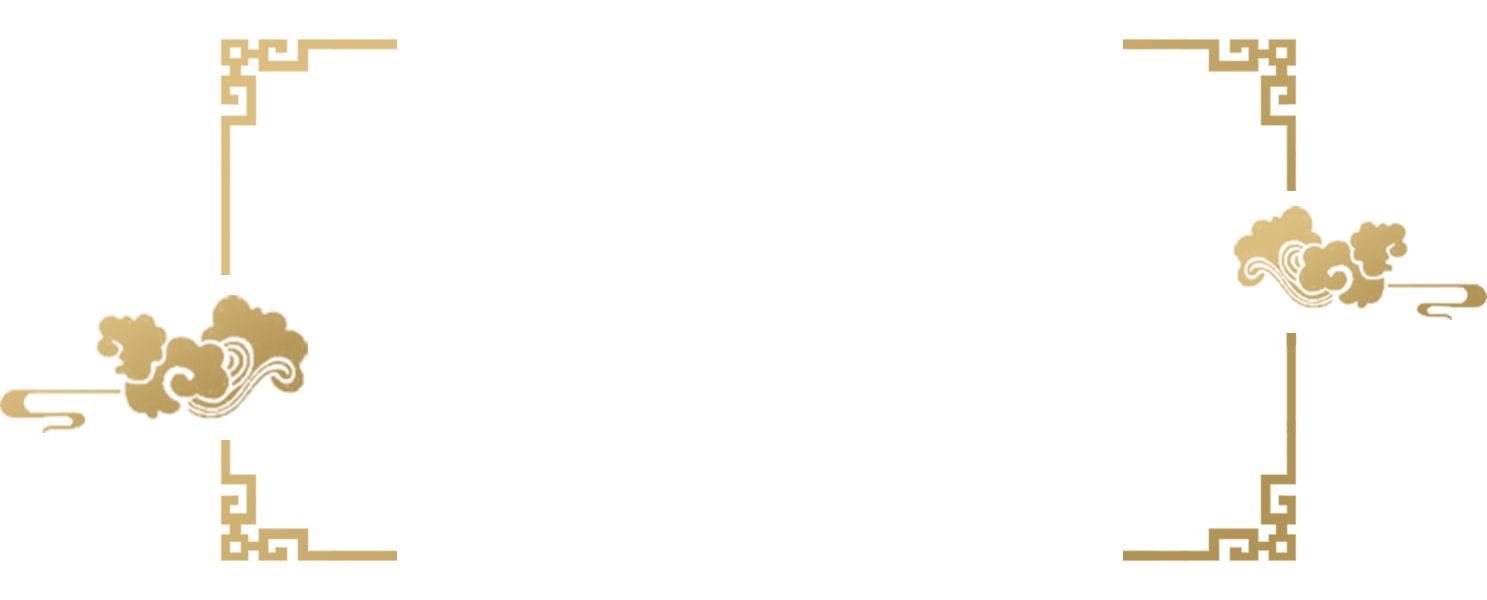 班级荣誉
荣誉
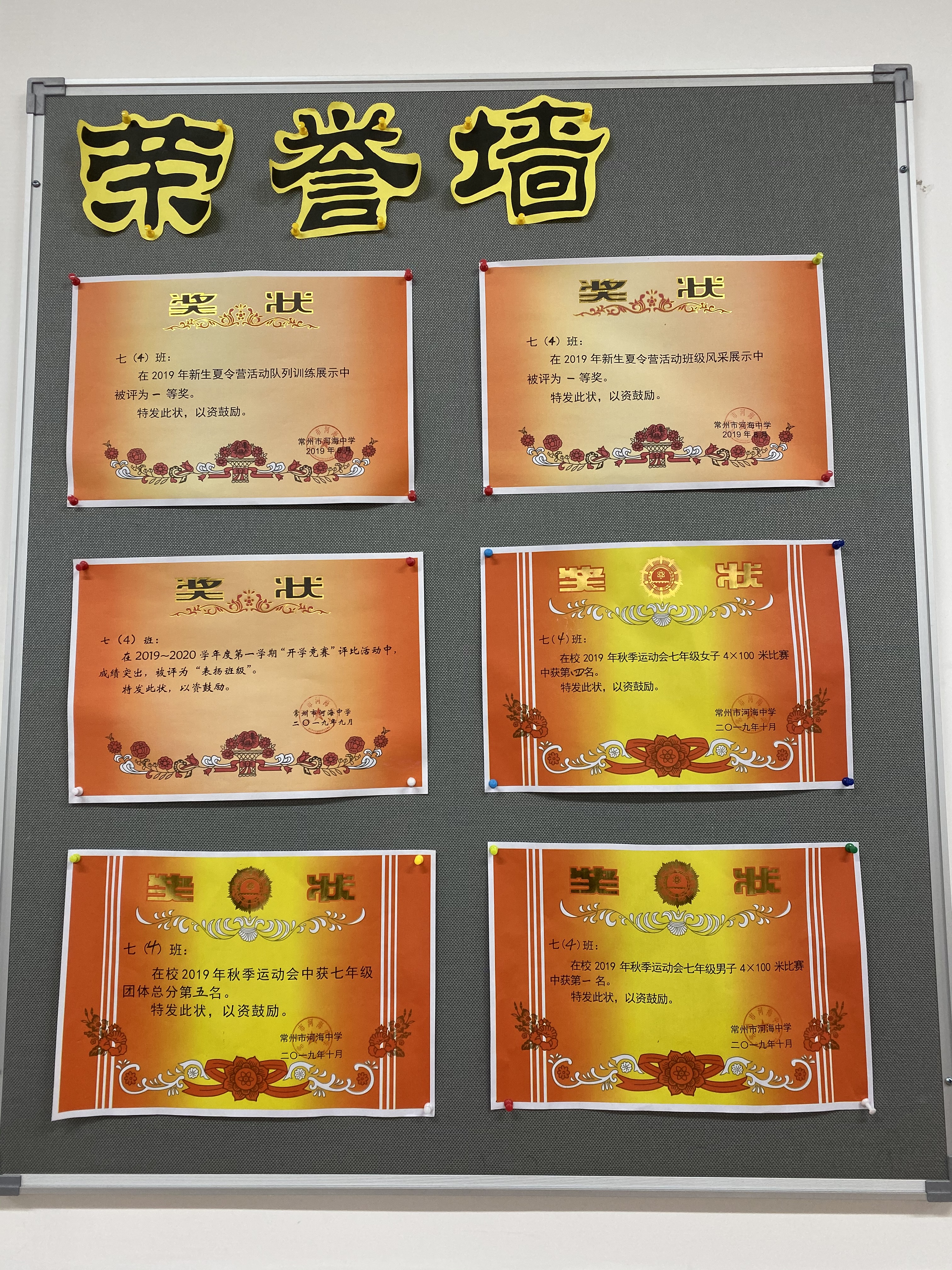 2019新生夏令营队列训练一等奖
2019新生夏令营班级风采展示一等奖
2019-2020年度〝表扬班级〞
2019秋季运动会女子100×4第四名
2019秋季运动会男子100×4第一名
2019秋季运动会七年级团体总分第五名
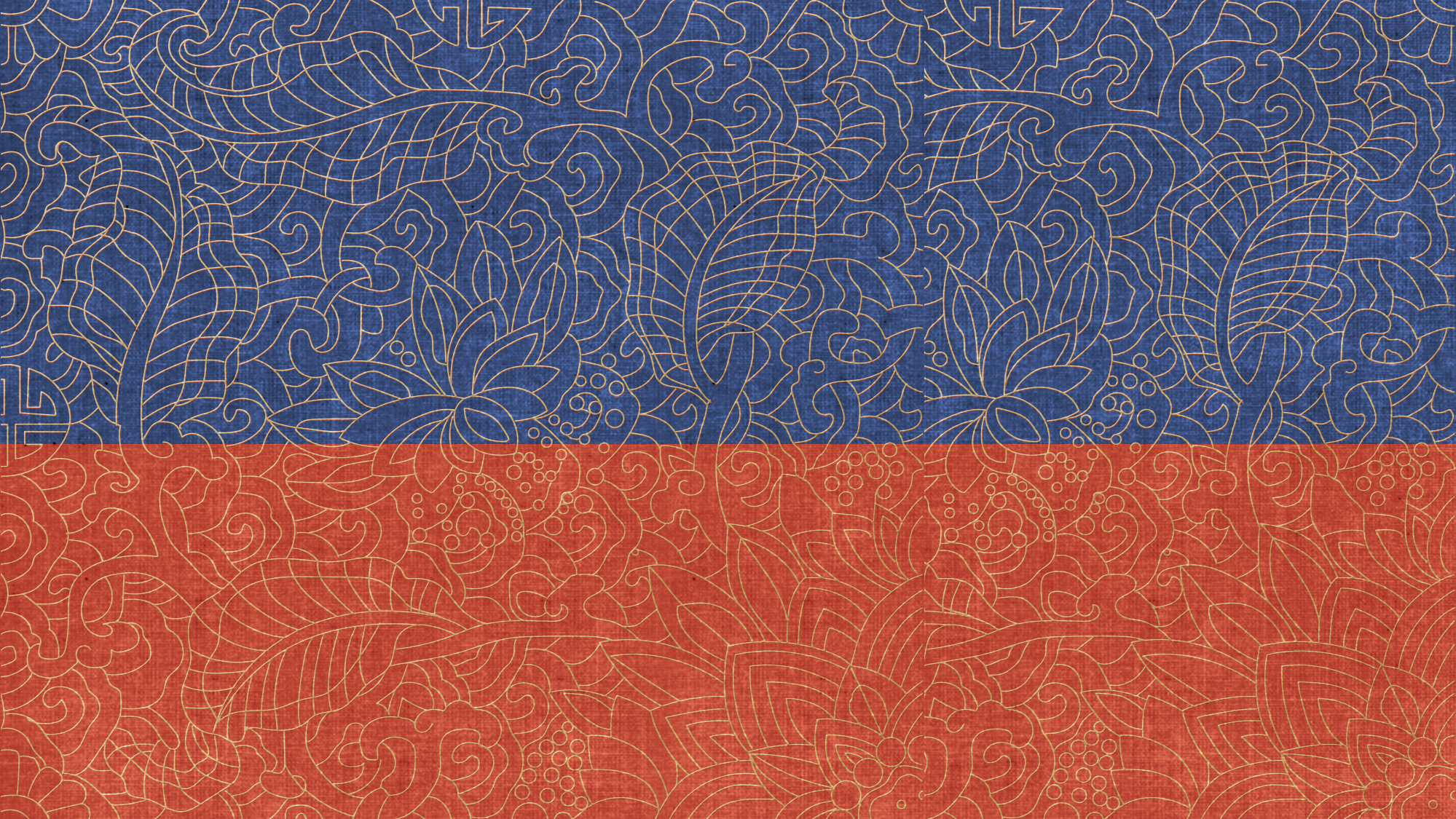 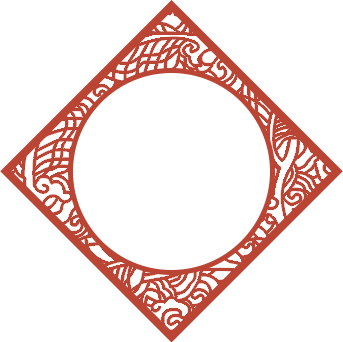 陆
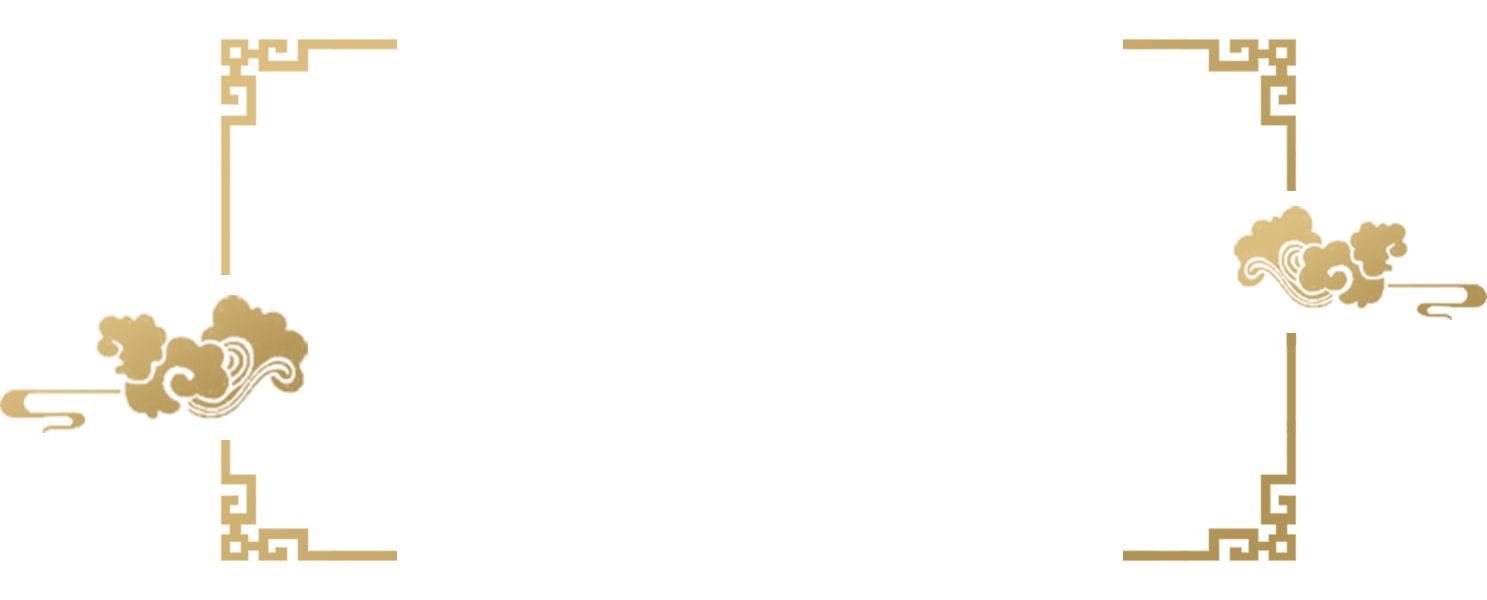 班主任寄语
班主任寄语
人生如水，自律如舟，遇水成舟，
方能扬帆万里，到达成功的彼岸